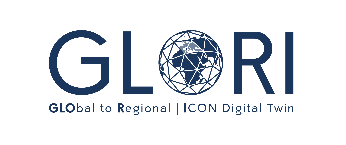 Studies of Convection-Permitting Ensemble Forecasting for ICON-D2 with a 1km Nest over the Alps

PrePEP Conference | University of Bonn | 18 March 2025
Zahra Parsakhoo Chiara Marsigli, Christoph Gebhardt, Axel Seifert, Jan Keller
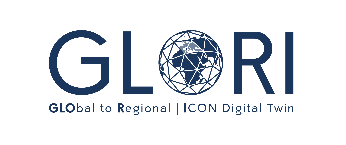 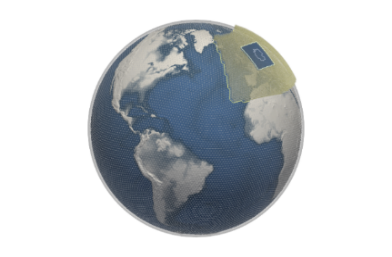 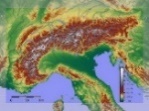 Global storm-resolving (~3km)  regional sub-km scale (500 m)

Uncertainty estimation with ensembles

Configurable and on-demand
500m
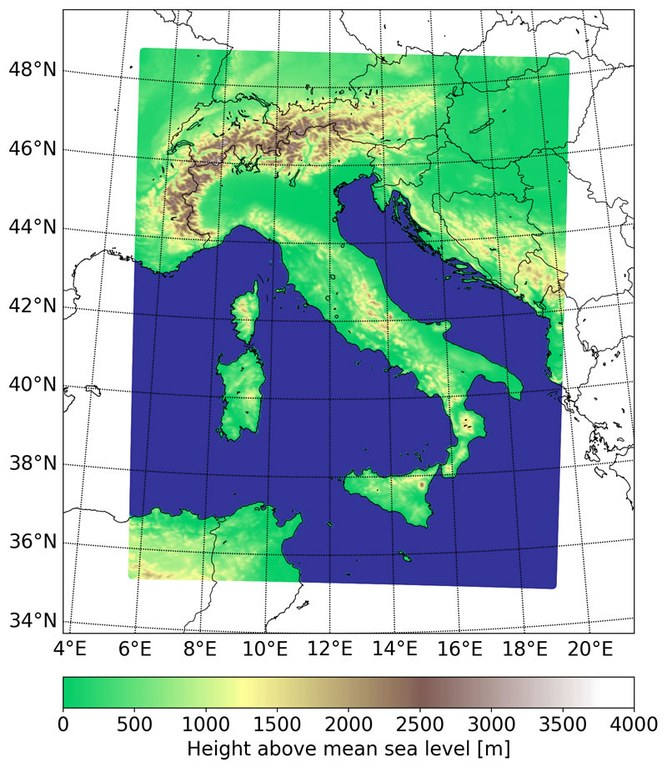 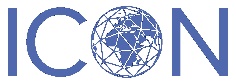 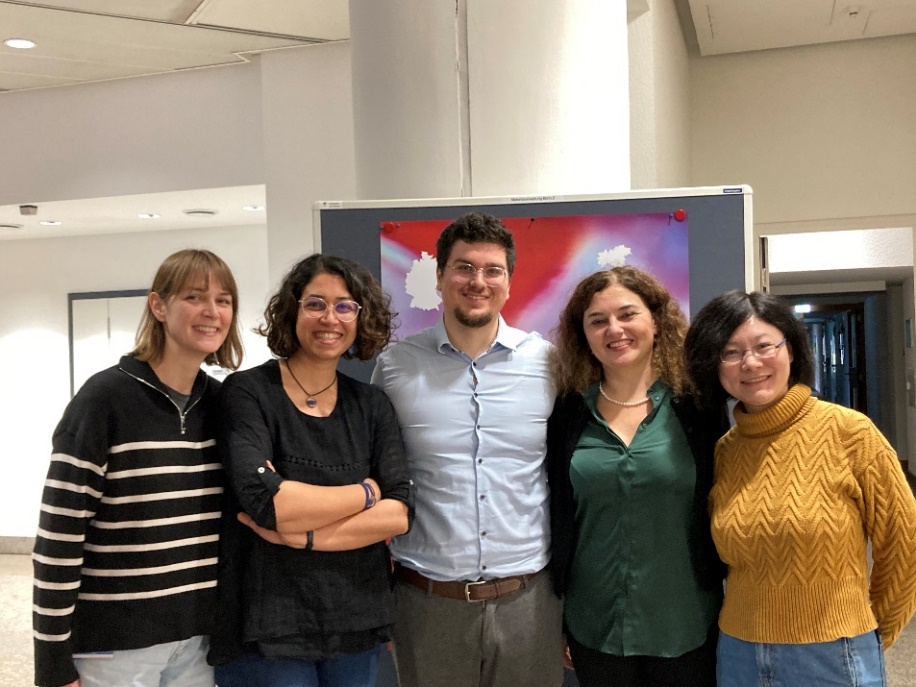 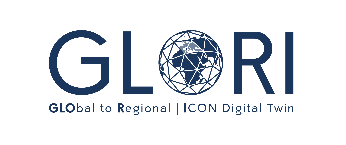 GPU
capability
(Michael Krayer)
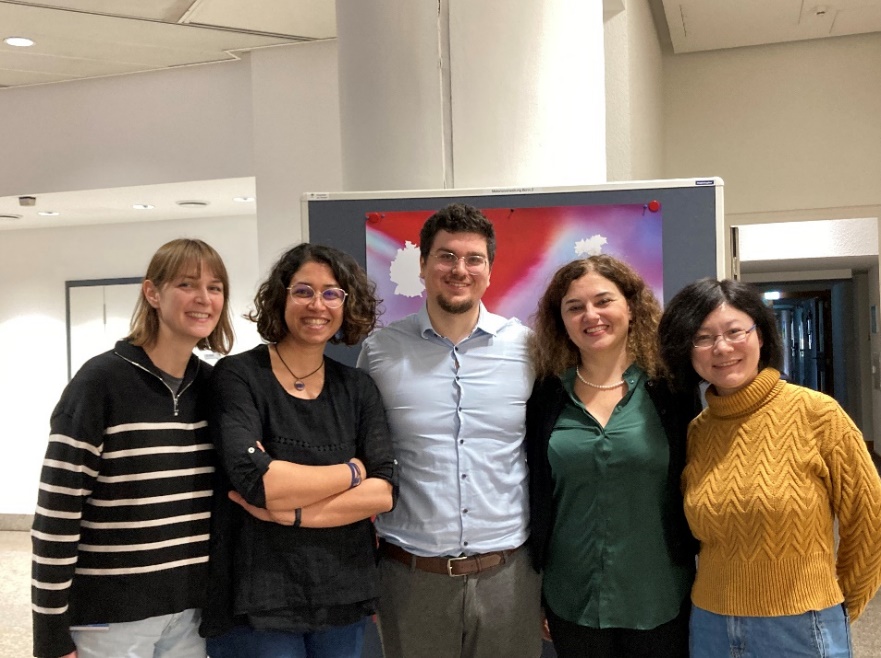 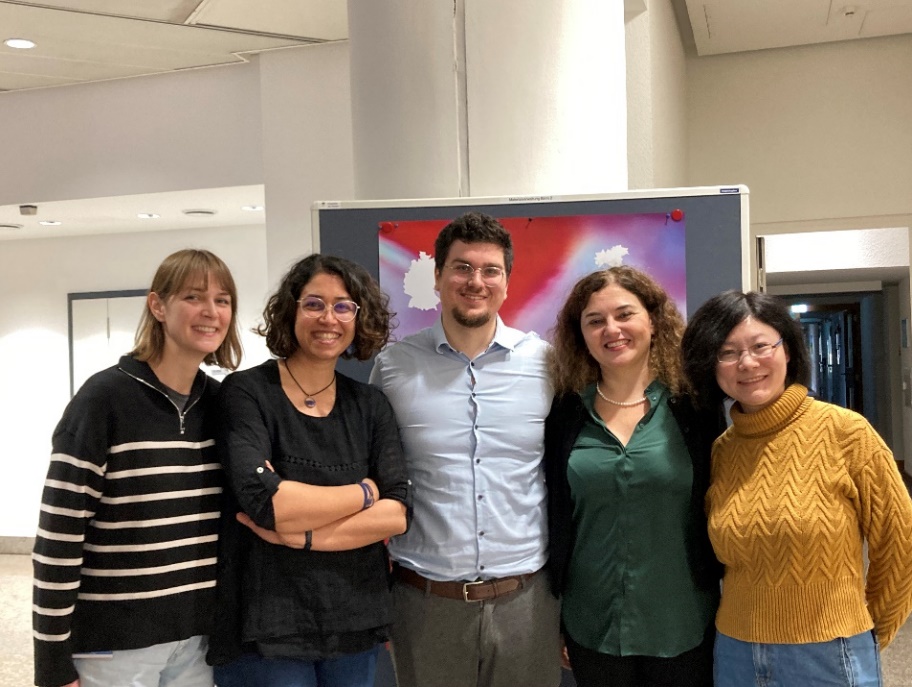 system implementation 
and data assimilation
(Xu Xu)
model physics for high-resolution
(Daniela Littmann)
Project leader:
Chiara Marsigli
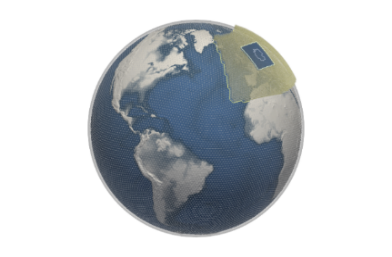 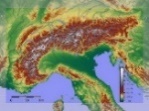 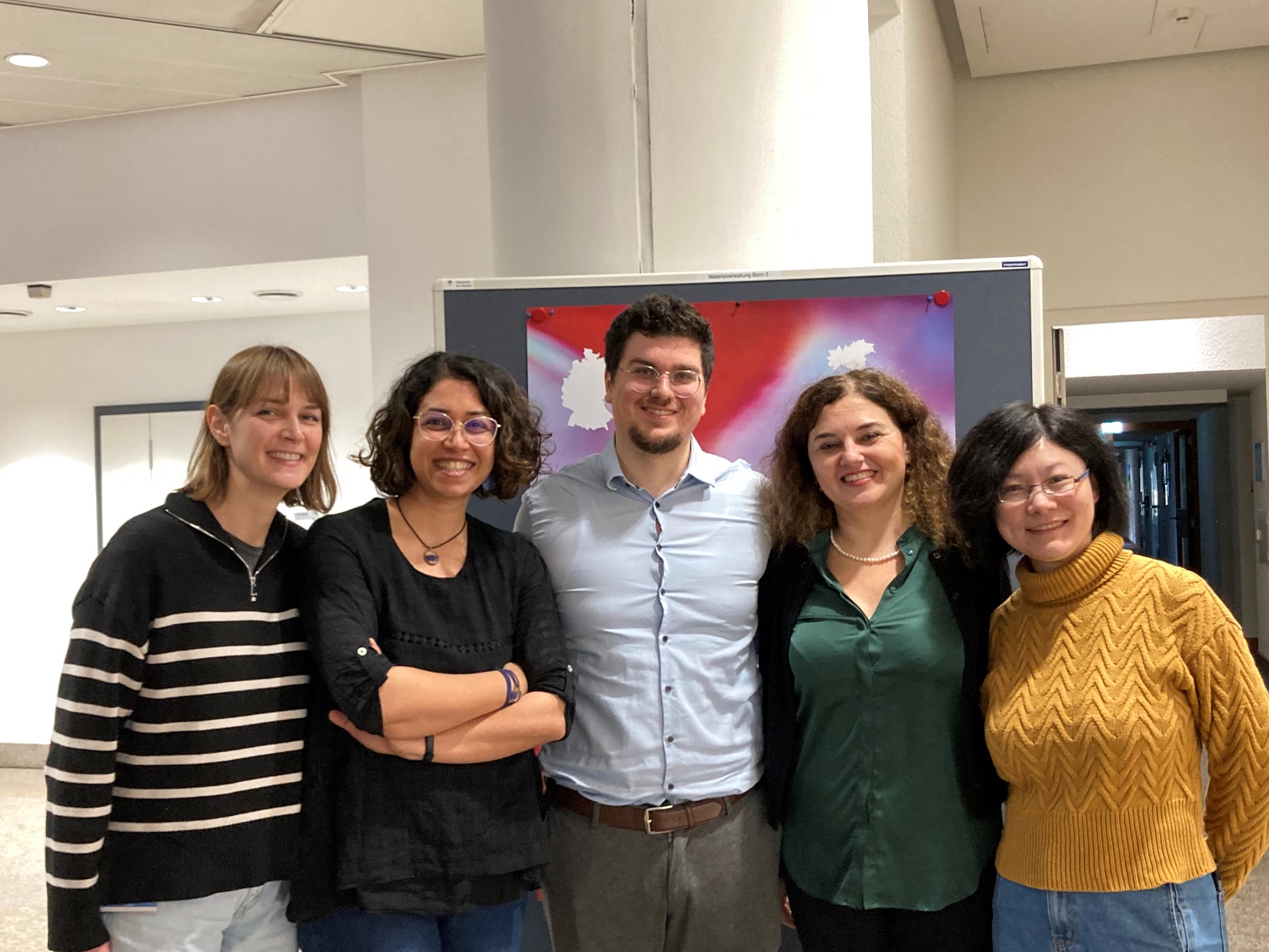 aerosol
(Katerina Kusakova)
500m
ensembles for high-resolution
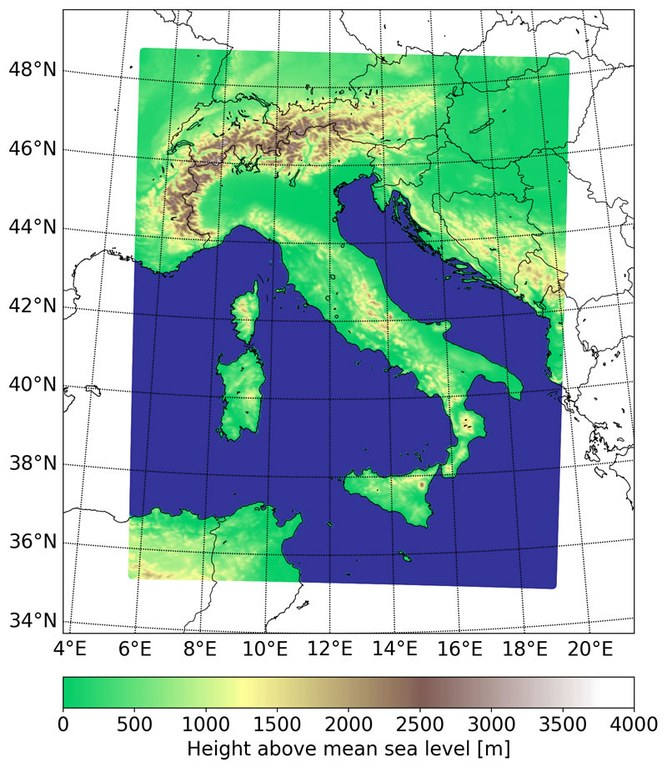 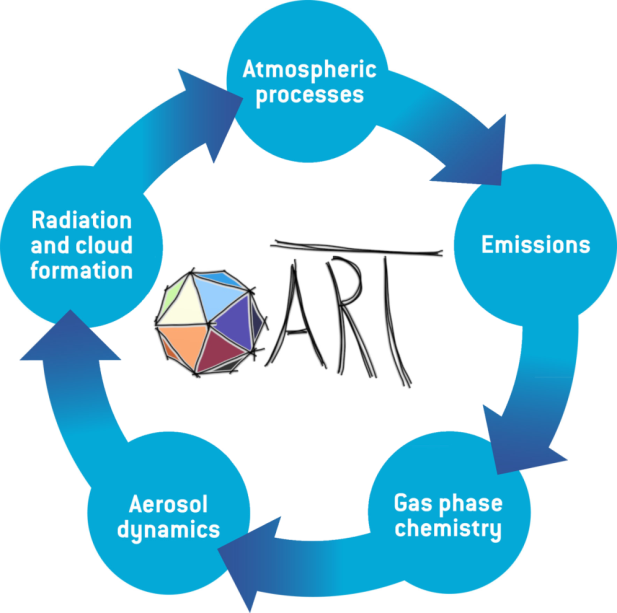 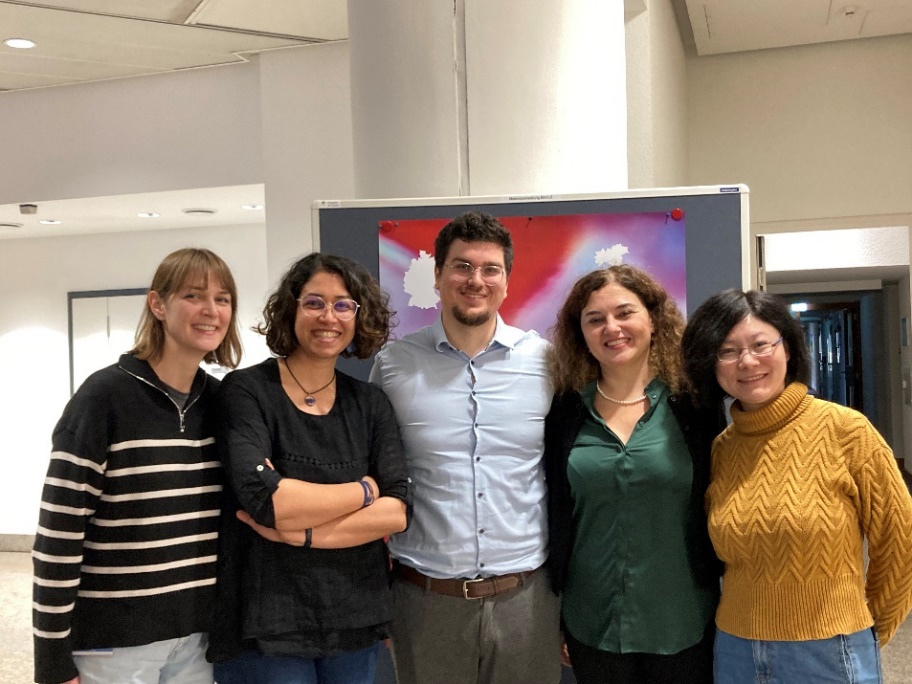 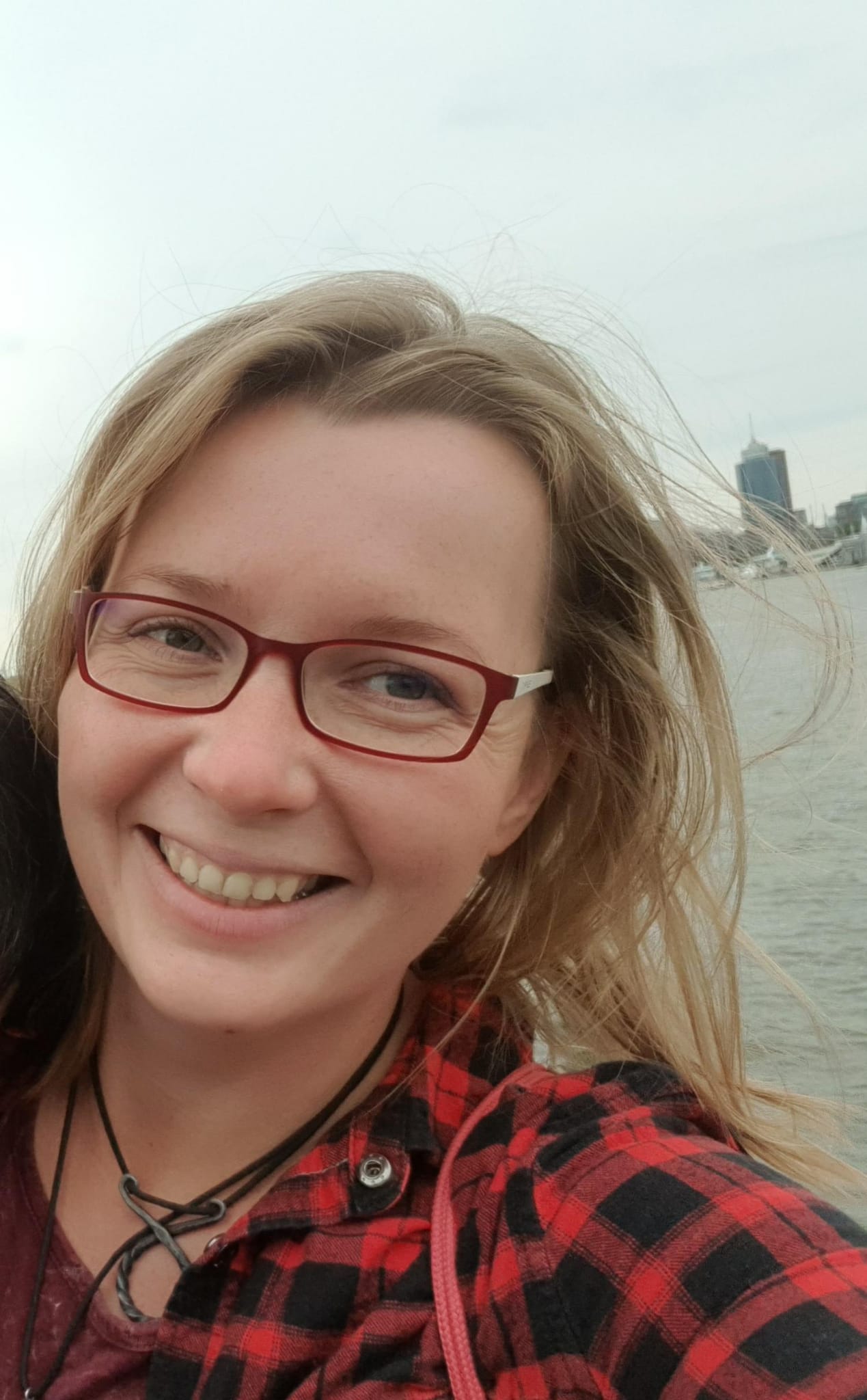 floods
Co-Design
Project
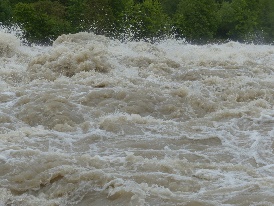 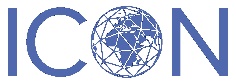 Test and development of the model perturbation
Classical parameter perturbation
(CPP) 
Operational at DWD
Stochastically perturbed parameterization (SPP)
ensembles for high-resolution
[Speaker Notes: Test model perturbation Test and development of the model perturbation]
Parent domain: ICON-D2
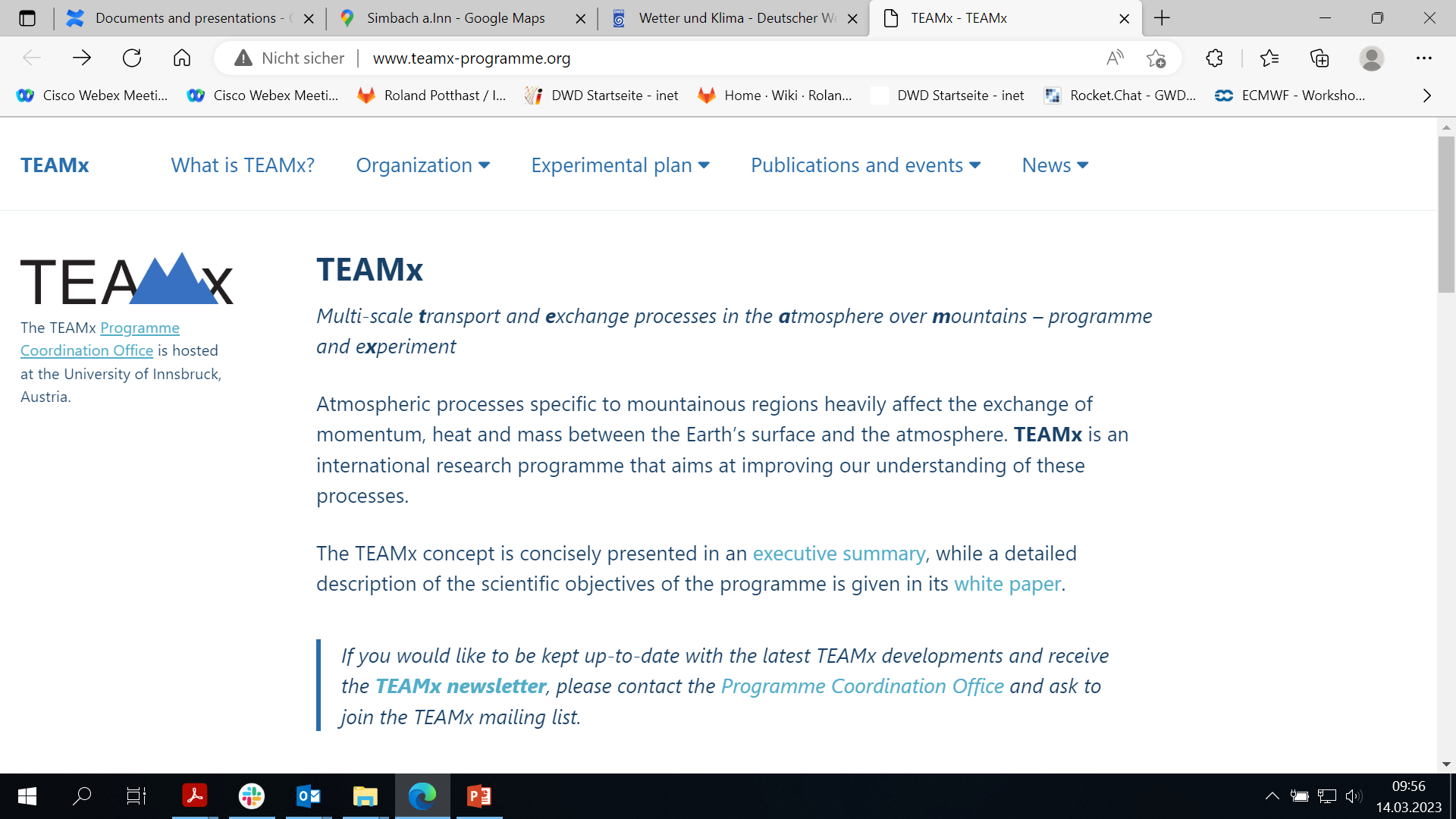 Nest domain 
1km horizontal resolution
*TEAMx: https://www.teamx-programme.org/
zahra.parsakhoo@dwd.de
5
[Speaker Notes: 1km  high resolution compared to operational forecast]
Testing the impact of convection schemes
1km
shallow convection only 
deep convection parameterization (gray-zone-tuning version)
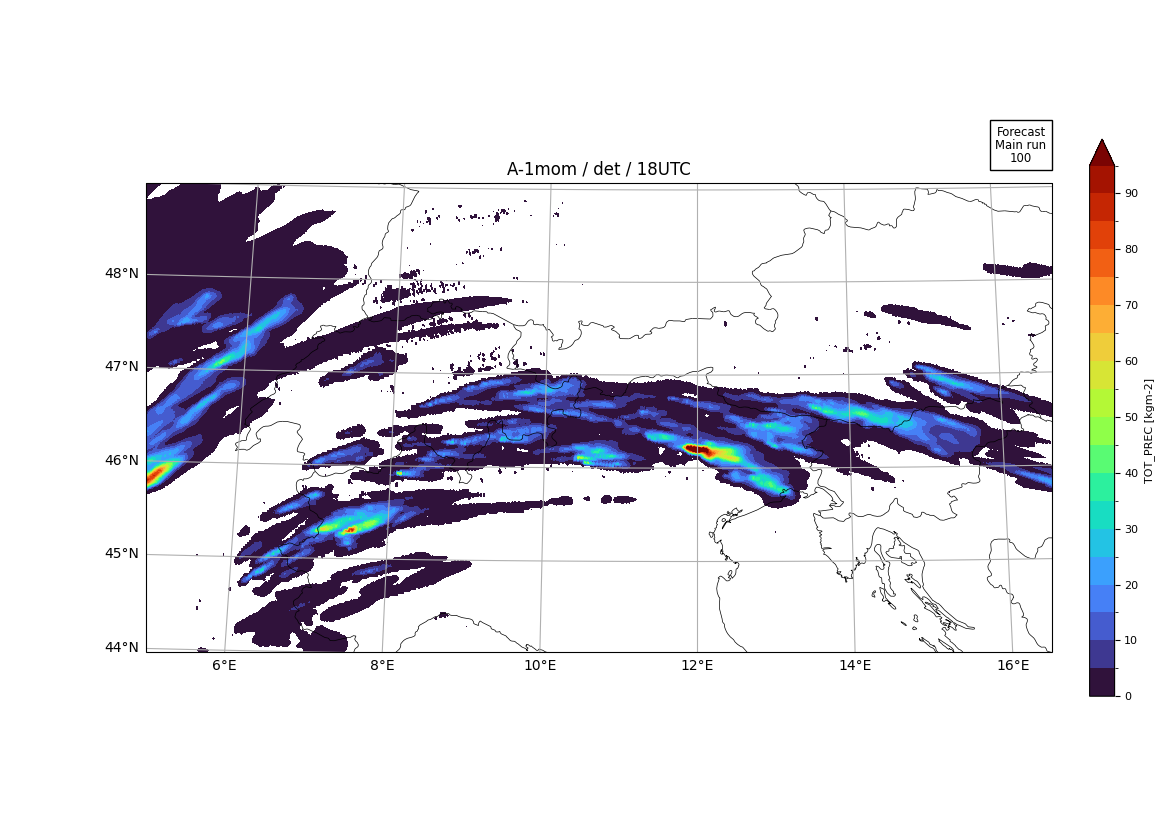 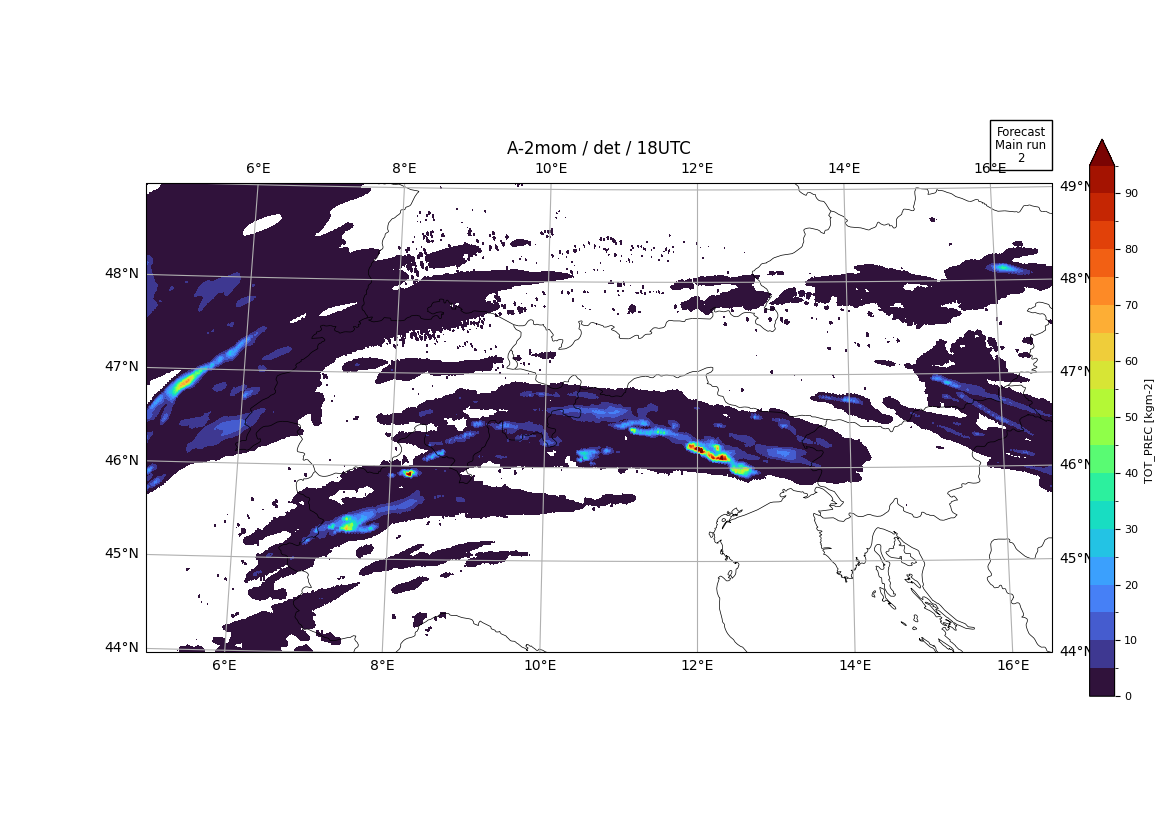 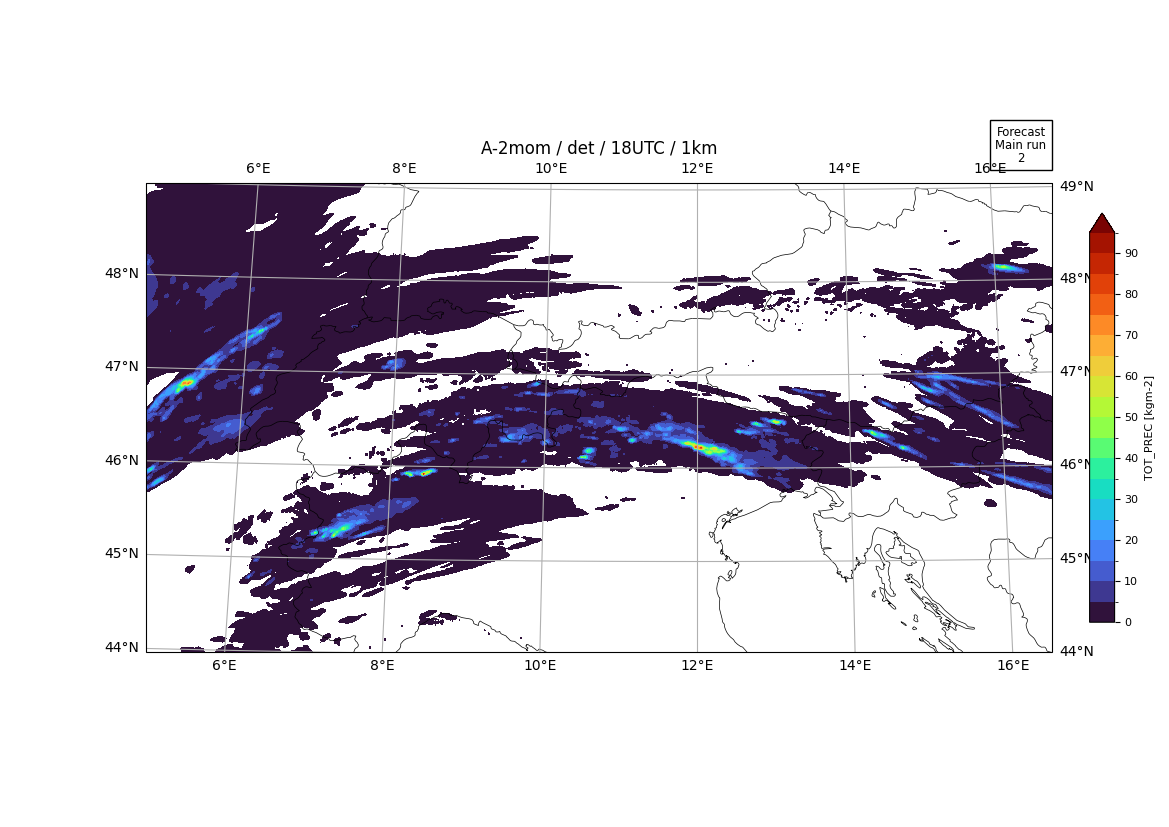 Precipitation estimate from radar
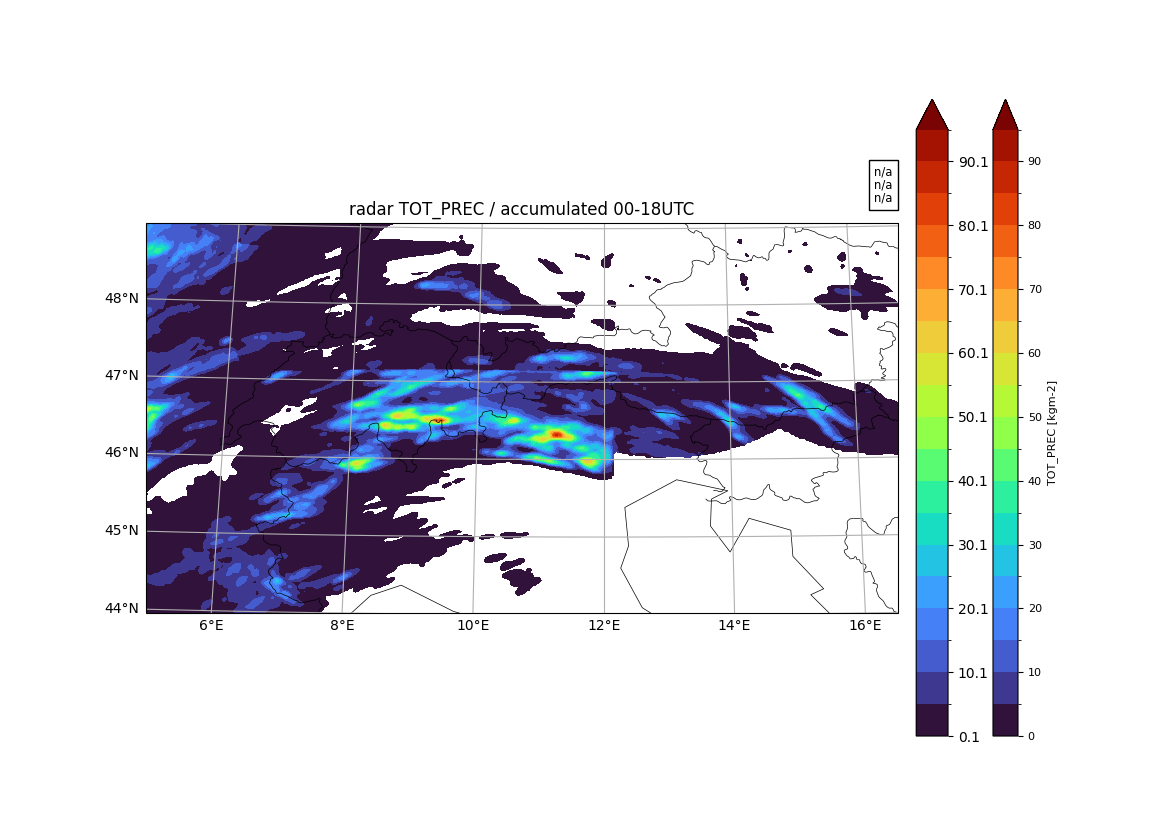 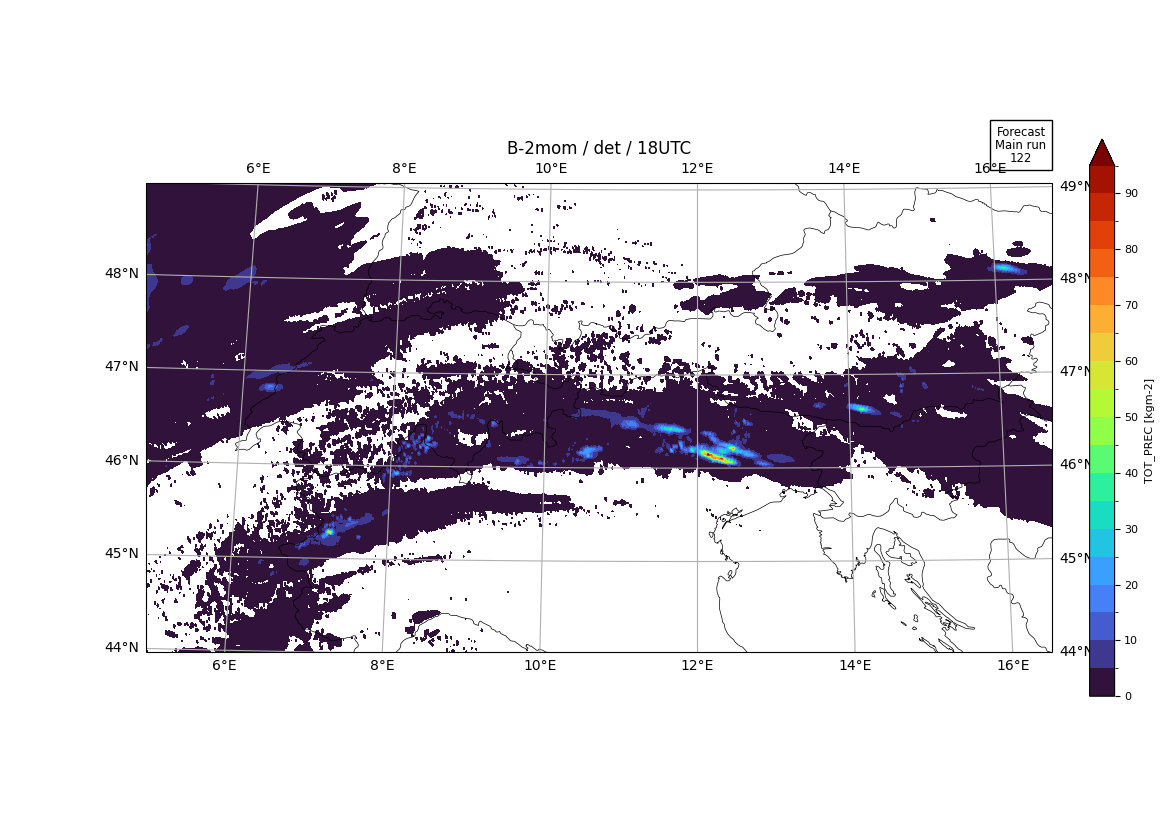 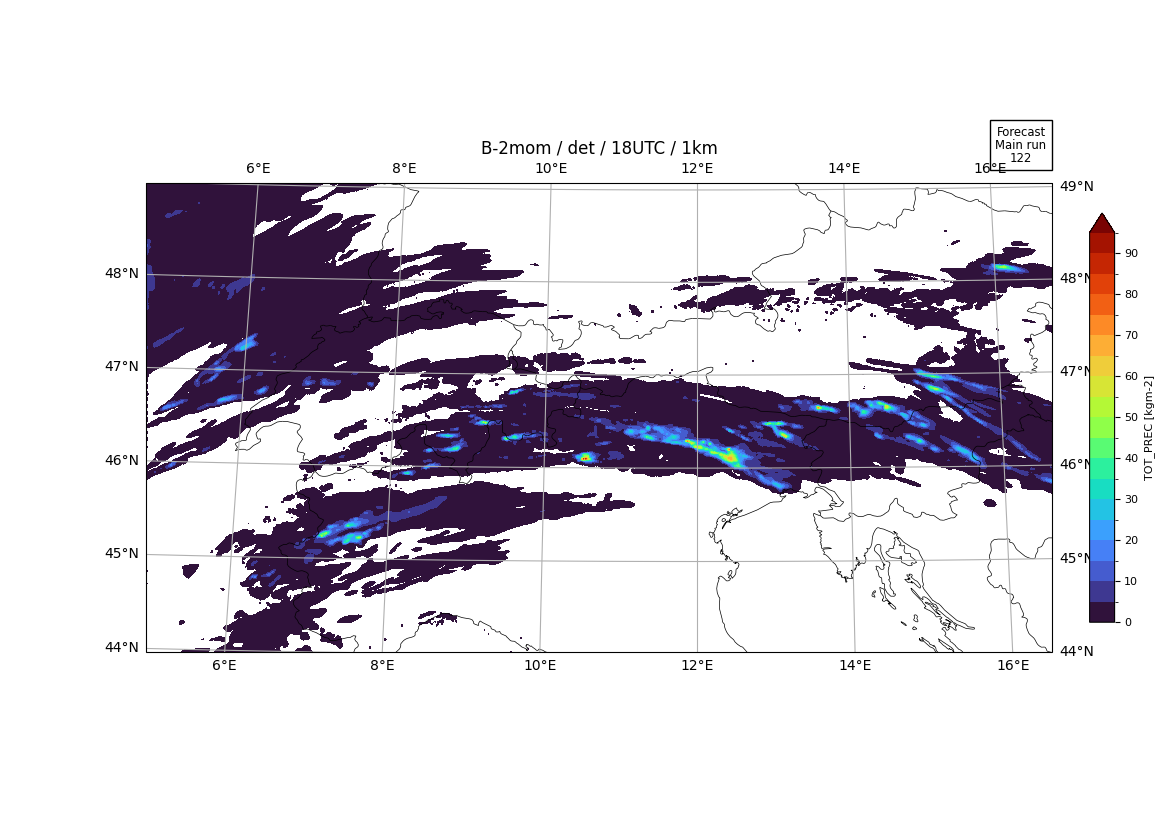 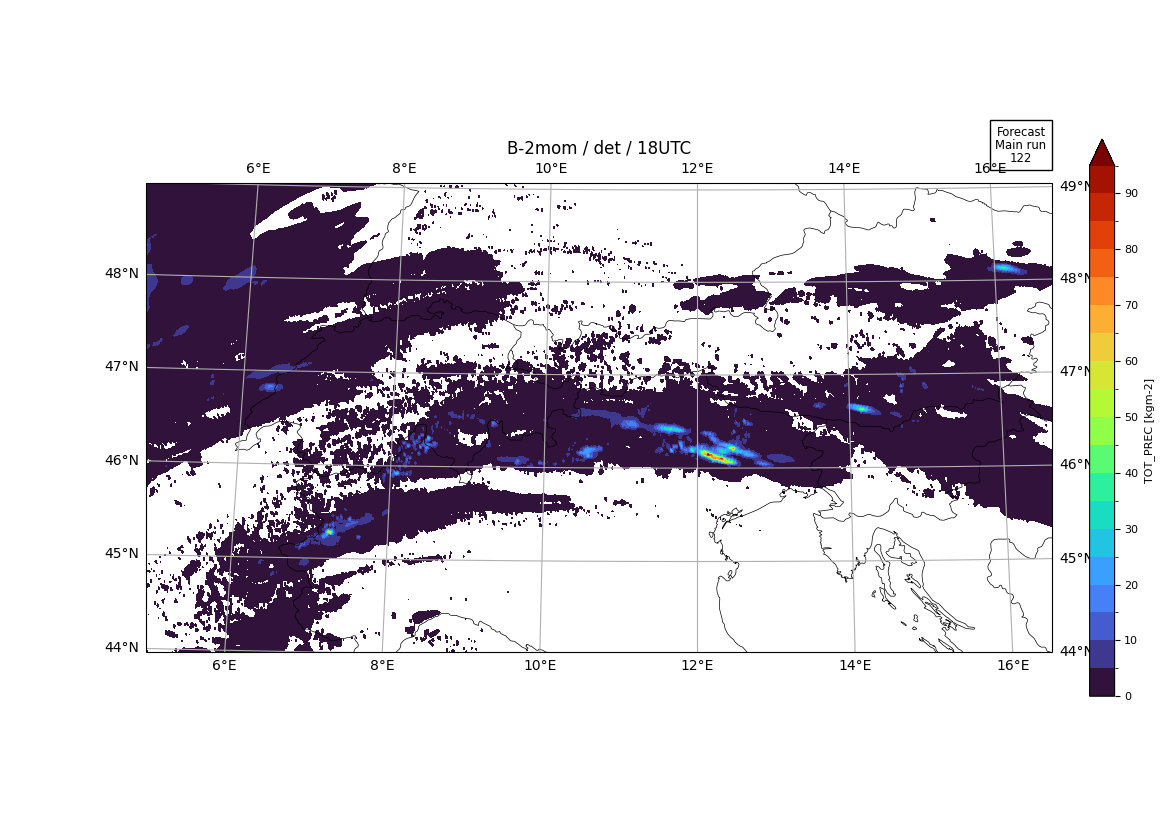 zahra.parsakhoo@dwd.de
6
6
[Speaker Notes: Both experiments forecast less rain than observation.
Shallow-conv-only (exp A2) forecasts relatively more rain than grayTuning (exp B2)
Max. rain location forecast is shifted w.r.t. obs.]
Radar
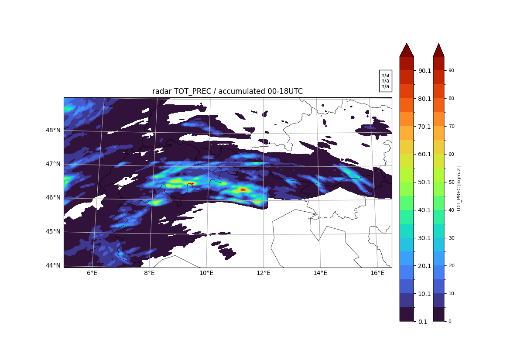 Behaviour of the ensemble members
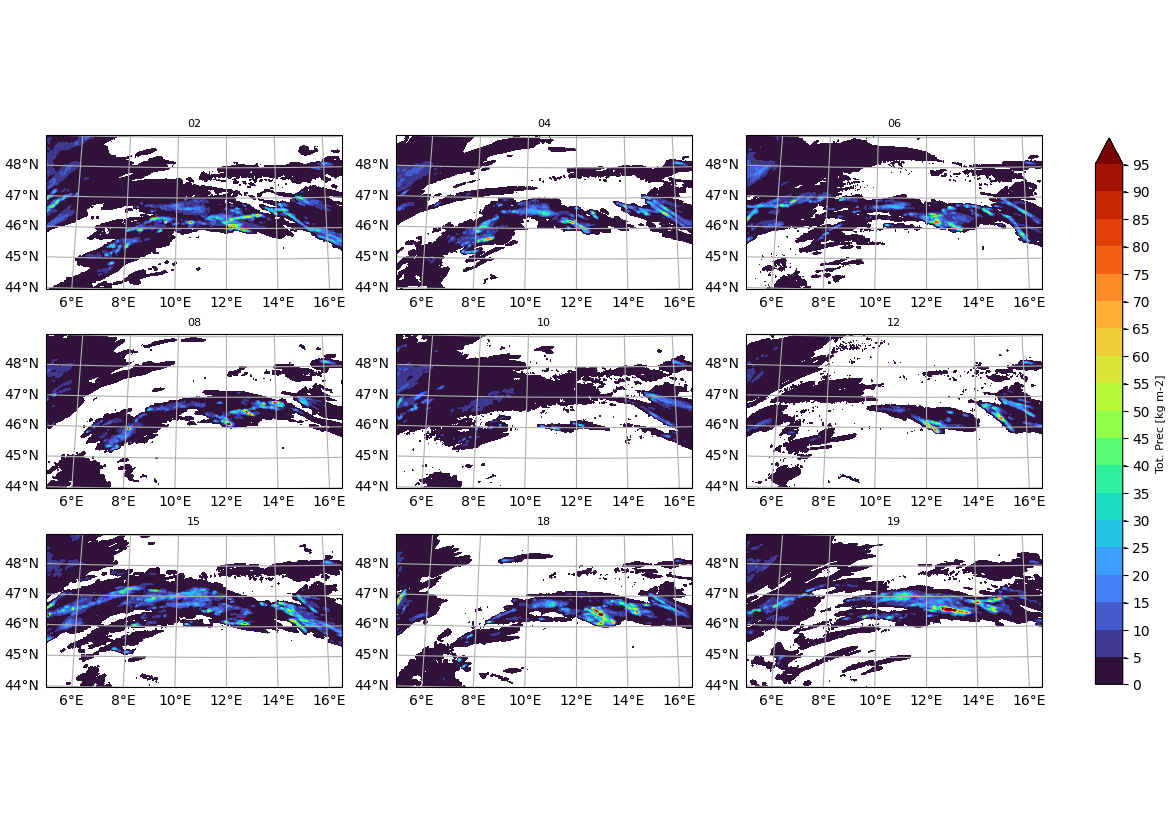 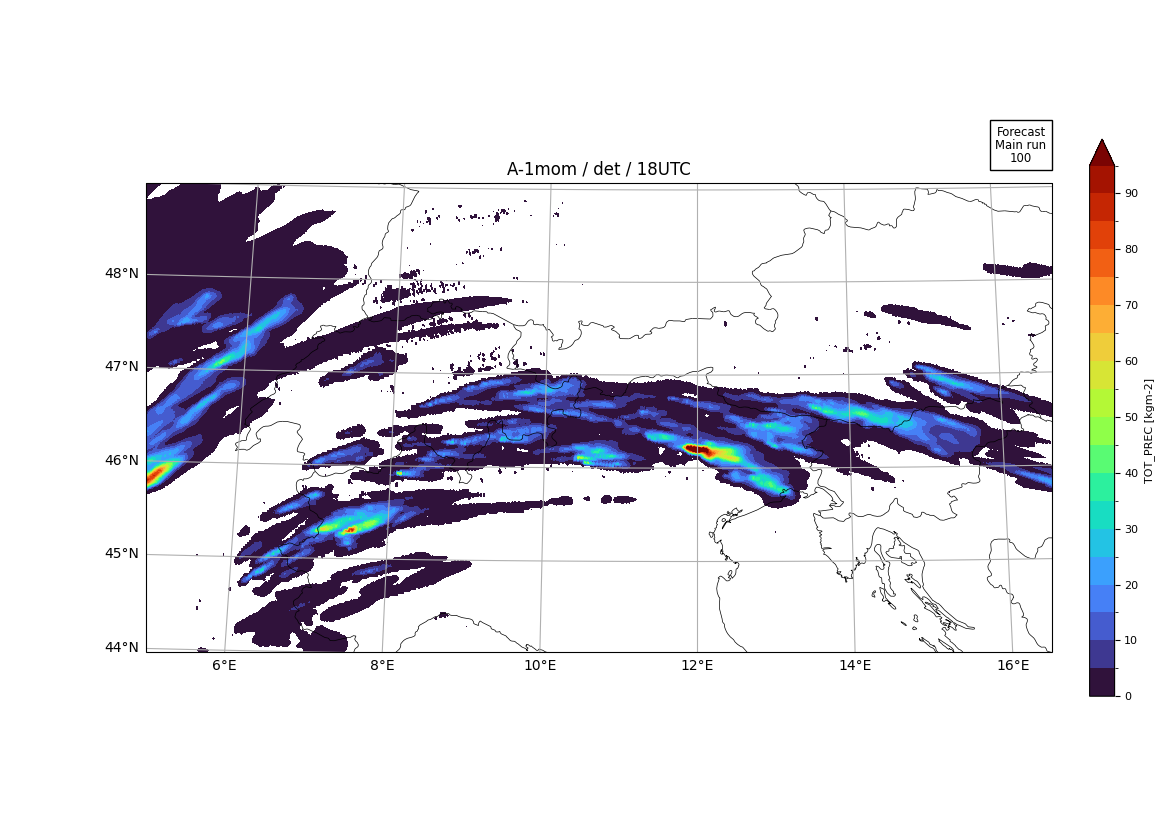 Some members with misplaced rain
Some members with too little rain
Shallow 
convection 
only
zahra.parsakhoo@dwd.de
7
7
Summary of first part
Shallow-conv-only experiment forecast is slightly better in generating rain,
Experiments with 2mom microphysics produce more realistic clouds than 1mom,
In this case, there is no significant difference in precipitation between 1km and 2km in the south of Germany
 Motivation of second part: SPP
zahra.parsakhoo@dwd.de
8
[Speaker Notes: We wanted to introduce a more effective model perturbation for higher resolution  thats why we started SPP to allow more sophisticated perturbation in order to catch convection at higher resolution]
Static parameter perturbation (Operational at DWD)
Stochastically perturbed parameterization (SPP)
Alternatively, an uncertain parameter is perturbed with a specific temporally evolving stochastic pattern for each member
Perturbation fields should have both spatial and temporal correlations
All ensemble members have the same climatology, although their bias can be different from unpertubed forecast

The value changes stochastically based on certain constraints related to the stochastic patterns properties, i.e., spatial/temporal correlation, variance
Each uncertain parameter is set to its default or to one of the limits of its perturbation range
This is done randomly at forecast start for each member independently
On average each uncertain parameter is perturbed in 50% of the members per forecast run

The value is kept fix during the run
zahra.parsakhoo@dwd.de
9
Pattern properties:
Length scale
Time scale
Modes
Variance
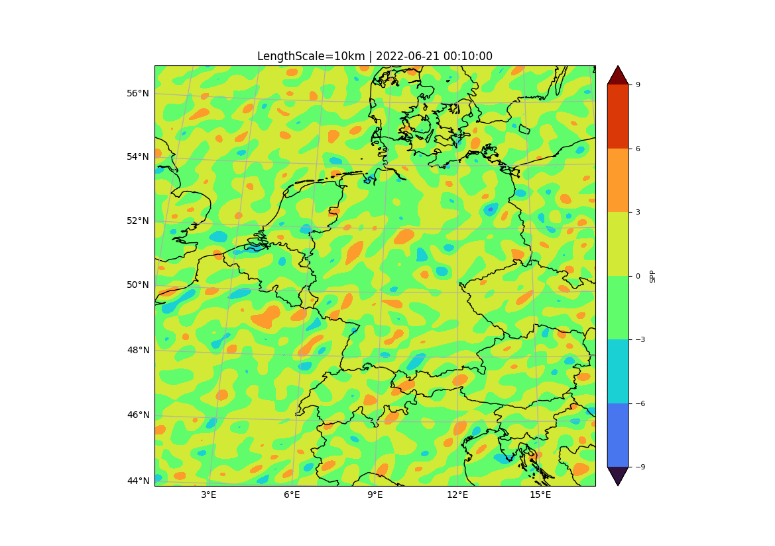 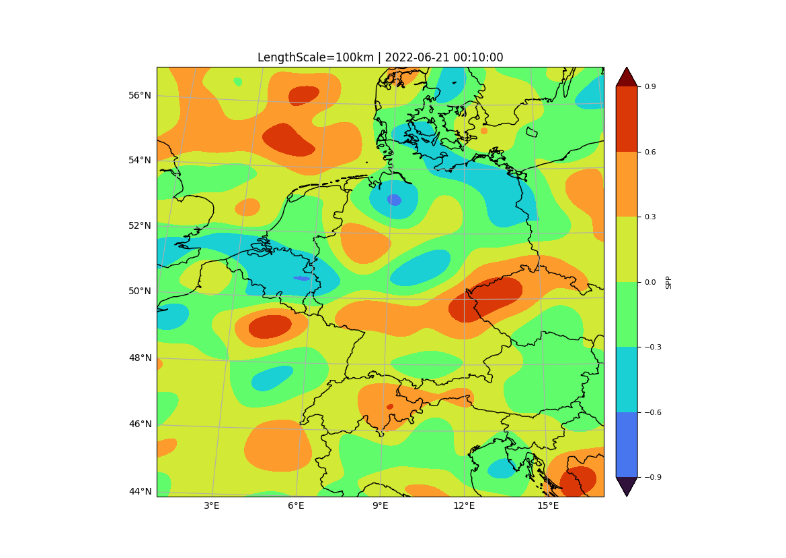 Ref: Ollinaho et. al. 2016, Frogner et al. 2021, and Tsiringakis et. al. 2024
10
[Speaker Notes: Option a implies that the mean of the distribution of the perturbed parameter is equal to the unperturbed value while option b implies that the median of the distribution is equal to unperturbed value]
Pattern properties:
Length scale
Time scale
Modes
Variance
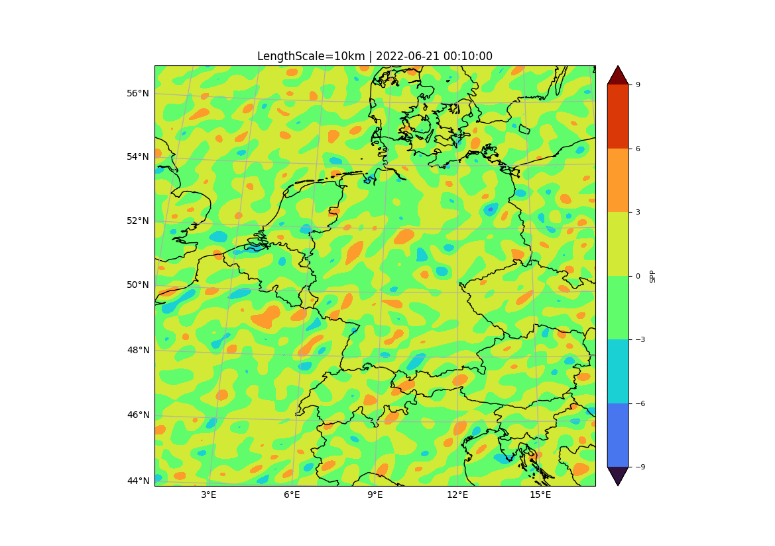 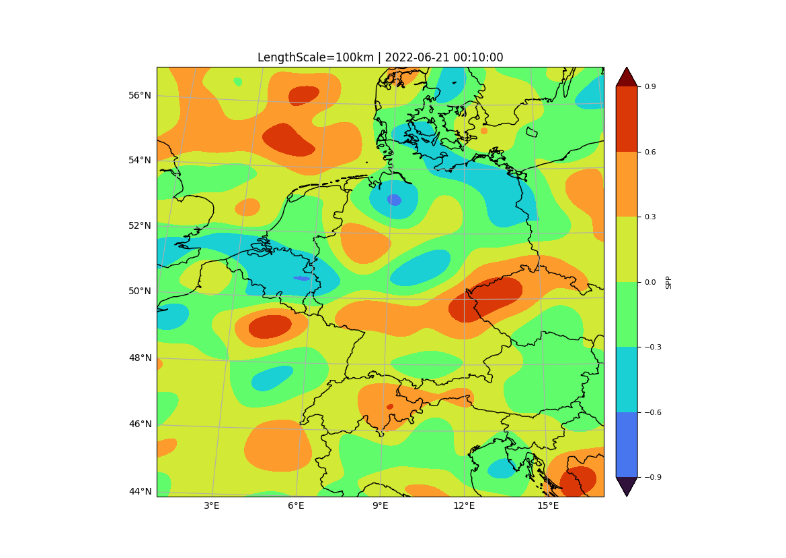 Ref: Ollinaho et. al. 2016, Frogner et al. 2021, and Tsiringakis et. al. 2024
11
[Speaker Notes: Option a implies that the mean of the distribution of the perturbed parameter is equal to the unperturbed value while option b implies that the median of the distribution is equal to unperturbed value]
SPG in ICON implemented by Axel Seifert and Maleen Hanst
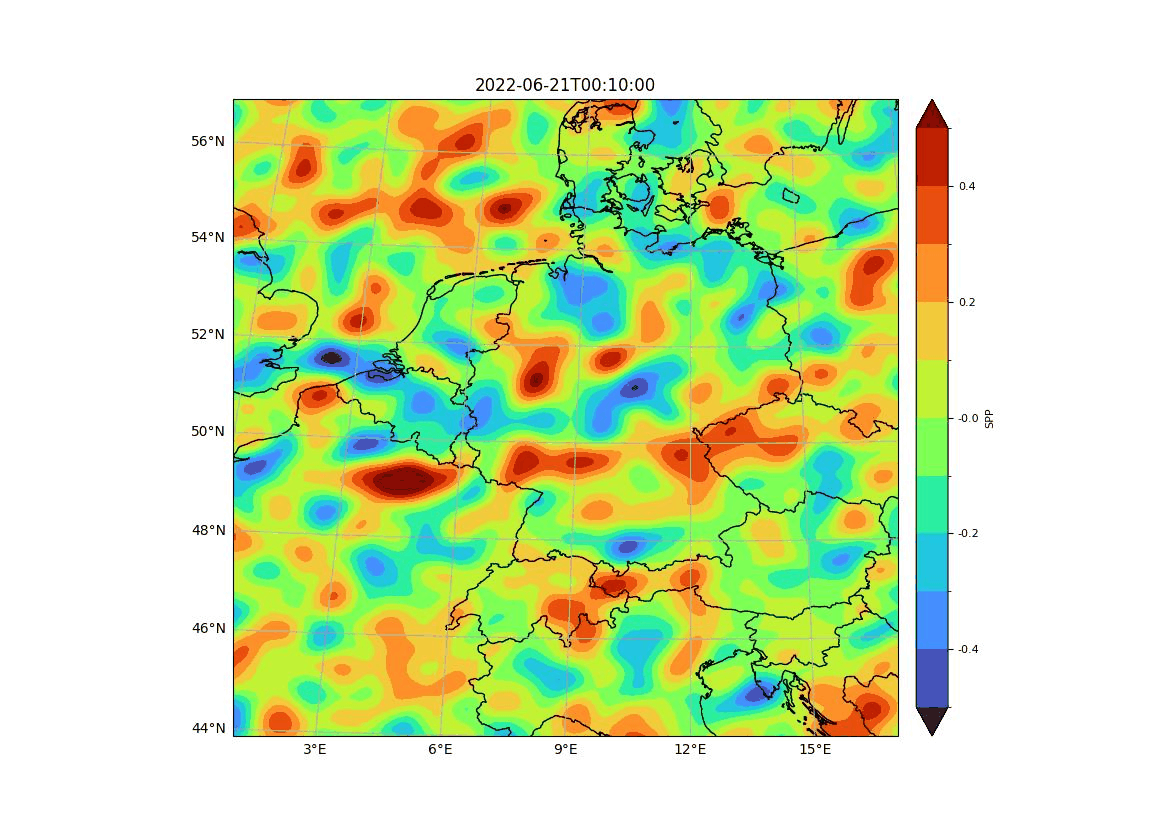 SPG properties:
Fourier Series vs. Lagandre Polynomial
Pattern length scale = 50km
Pattern time scale = 1 hour
Pattern modes = 50   
Pattern variance = 0.1
Sensitivity tests for SPG variance 
The model shows numerical instability with higher values of SPP variance:
SPP variance = 1.0 : Model crashed
SPP variance = 0.5 : Model crashed 
SPP variance = < 0.4 : Model ran successfully
12
Deterministic forecast
Test on a real case
Test:  Coupled SPP with 2mom microphysics scheme
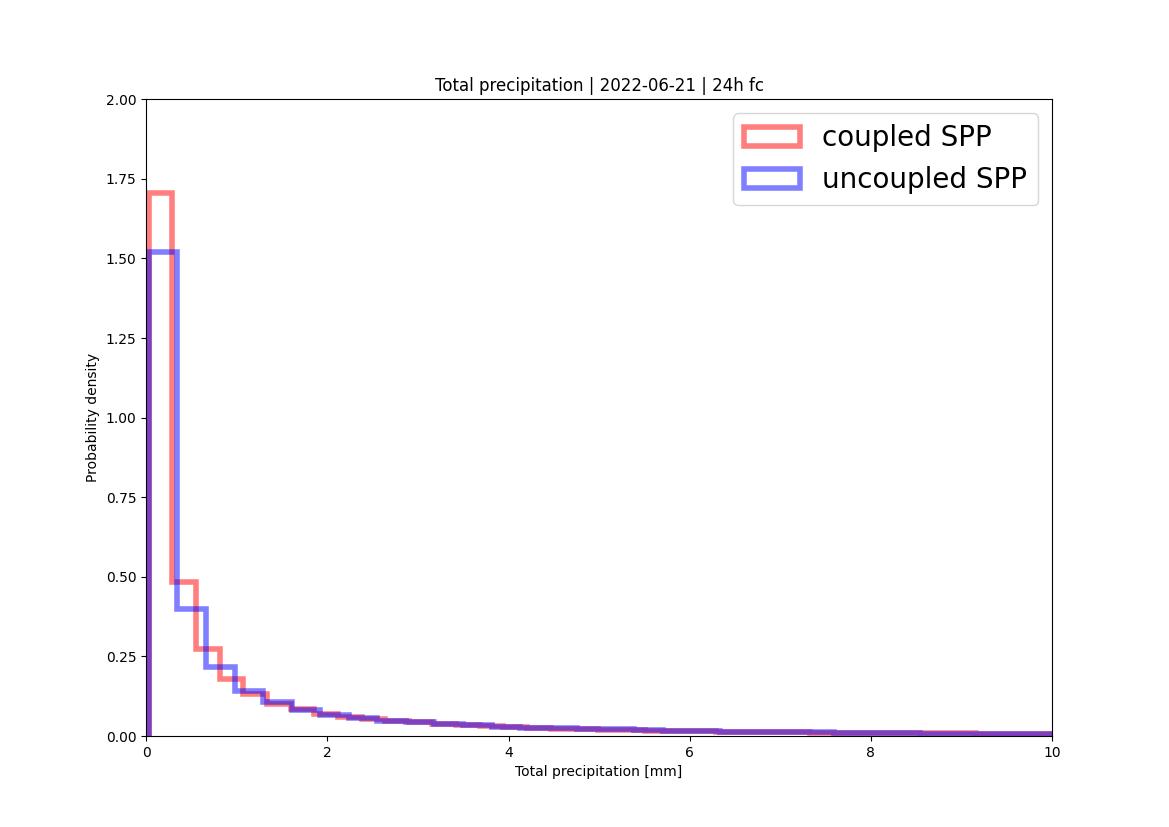 For perturbing the sedimentation velocity of graupel
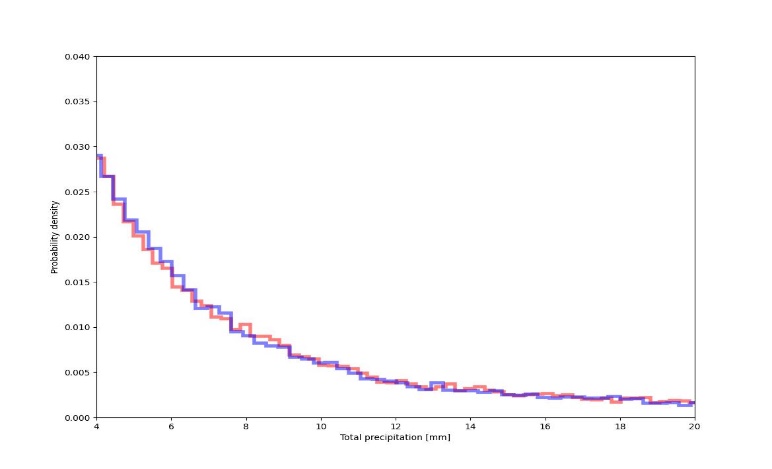 24h run
ICON-LAM: D2 domain
21st of June 2022
13
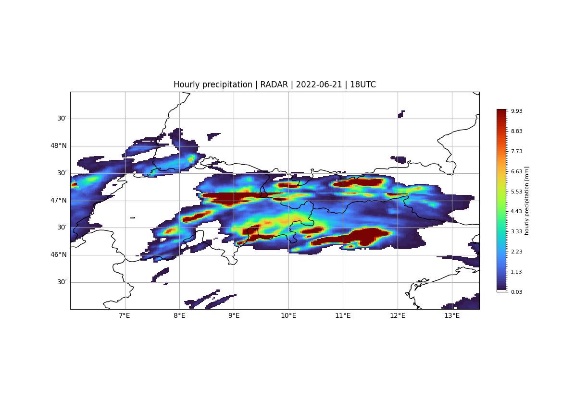 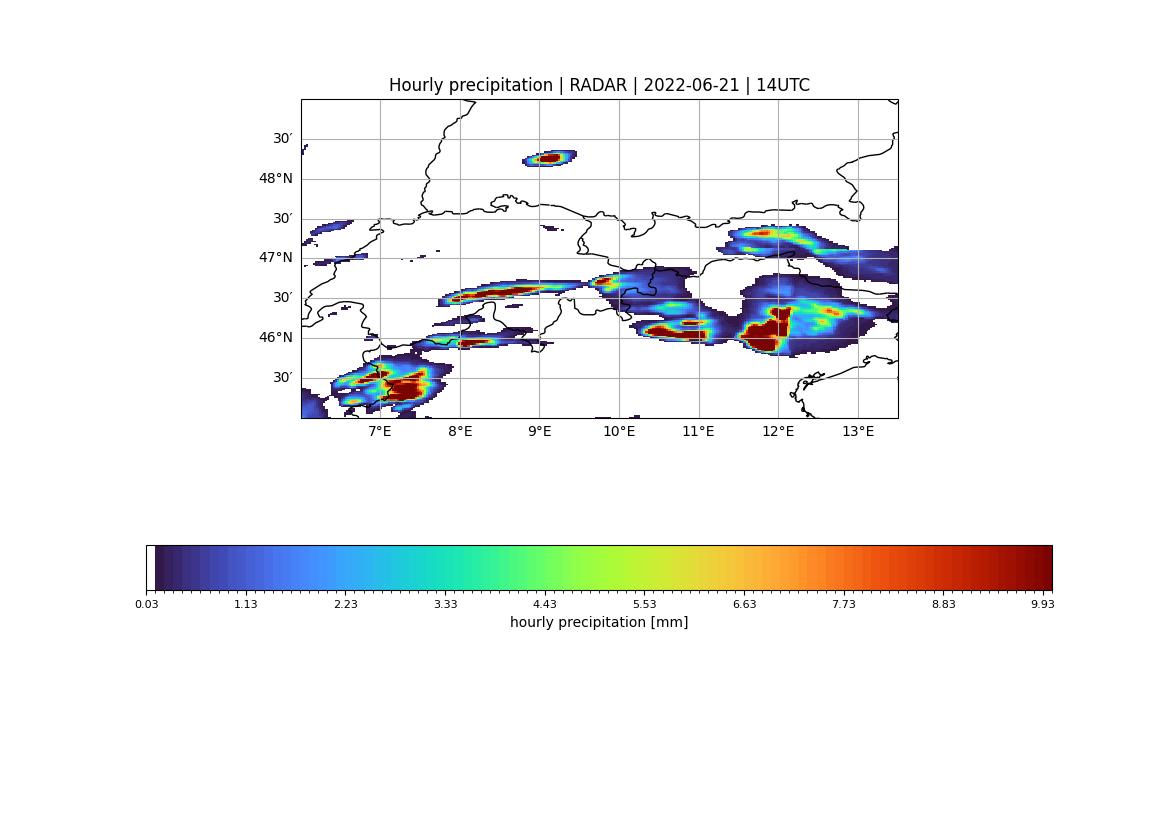 Hourly precipitation
18UTC
19UTC
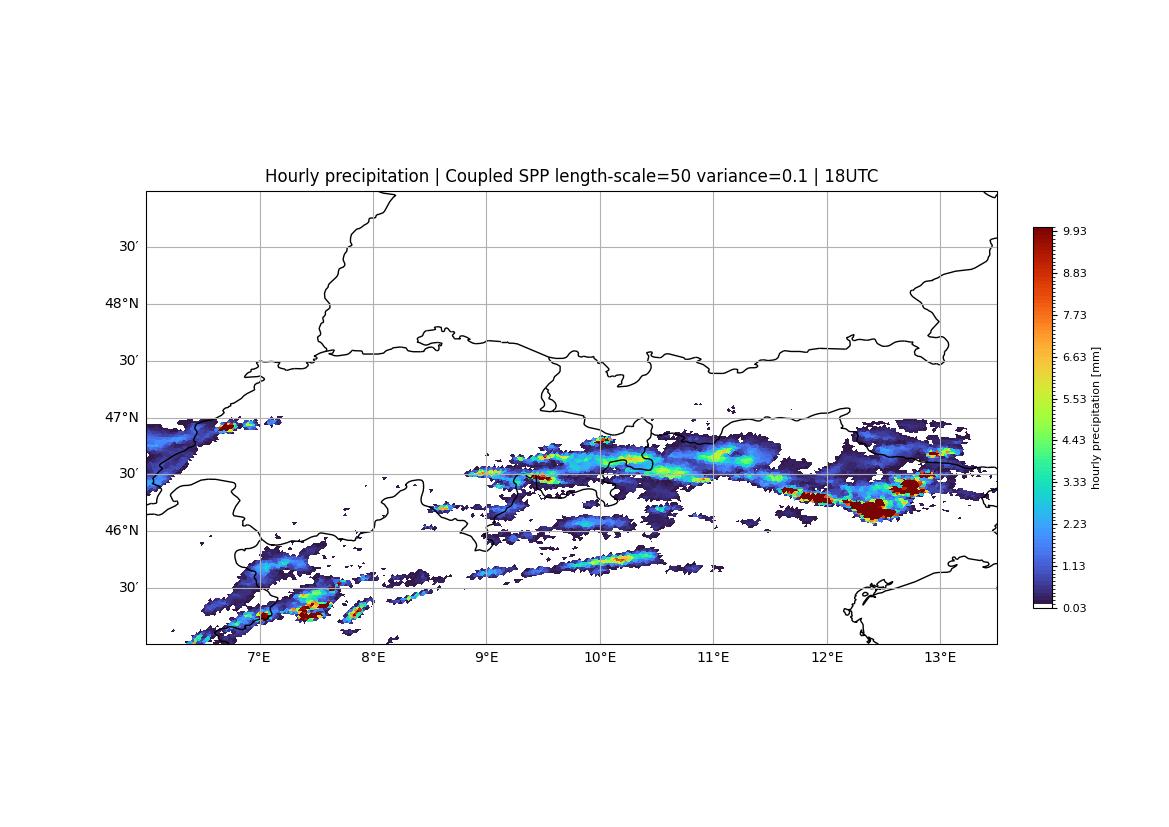 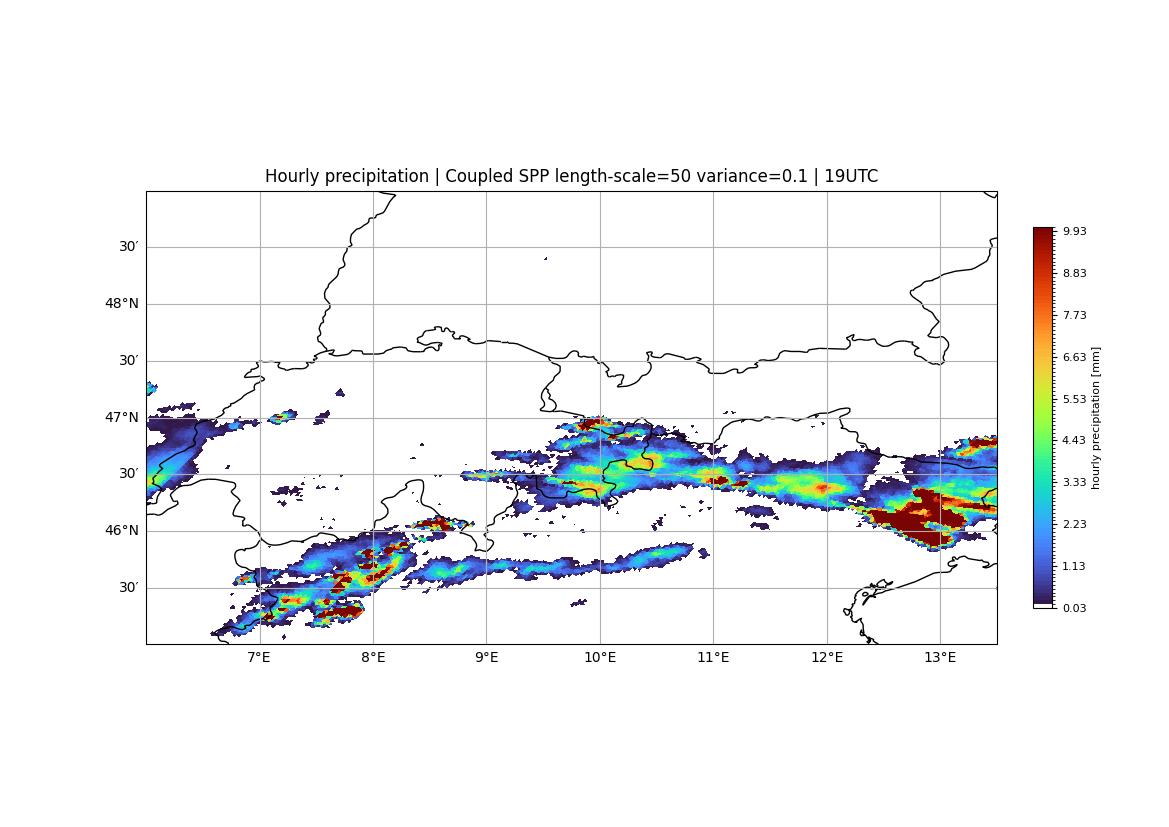 coupled SPP
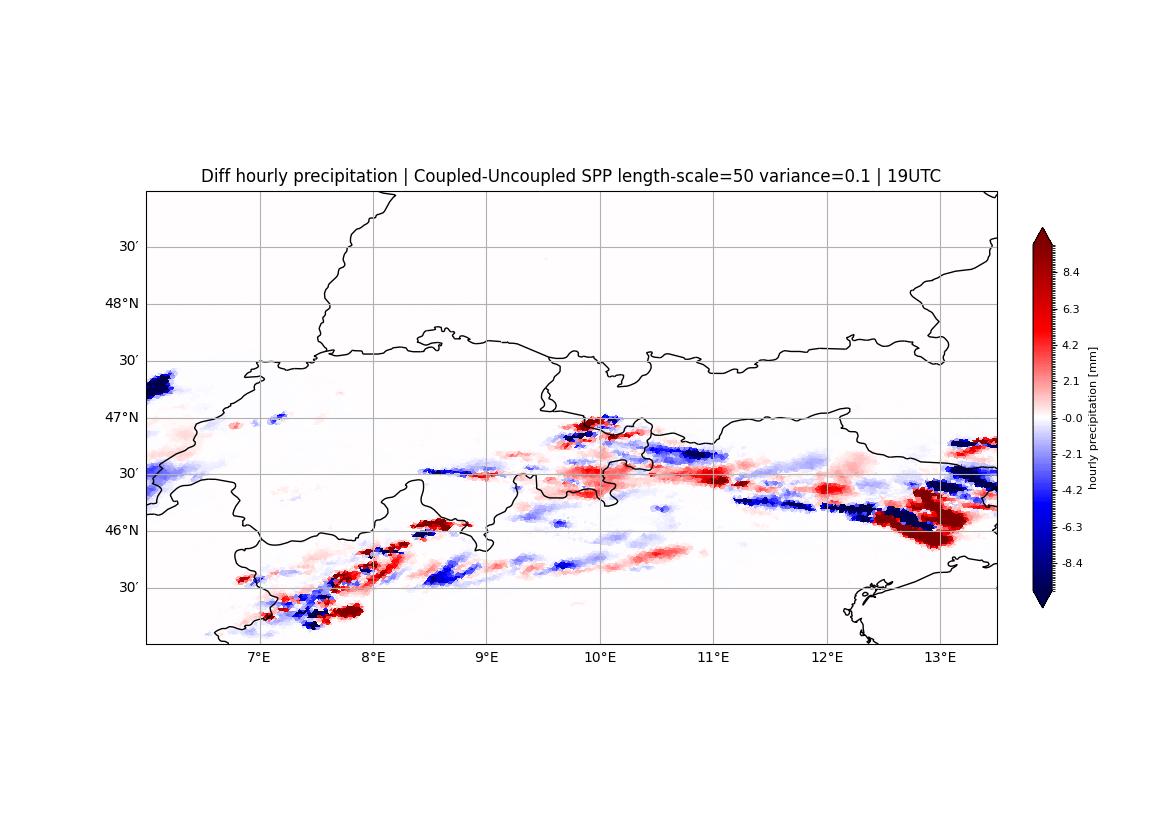 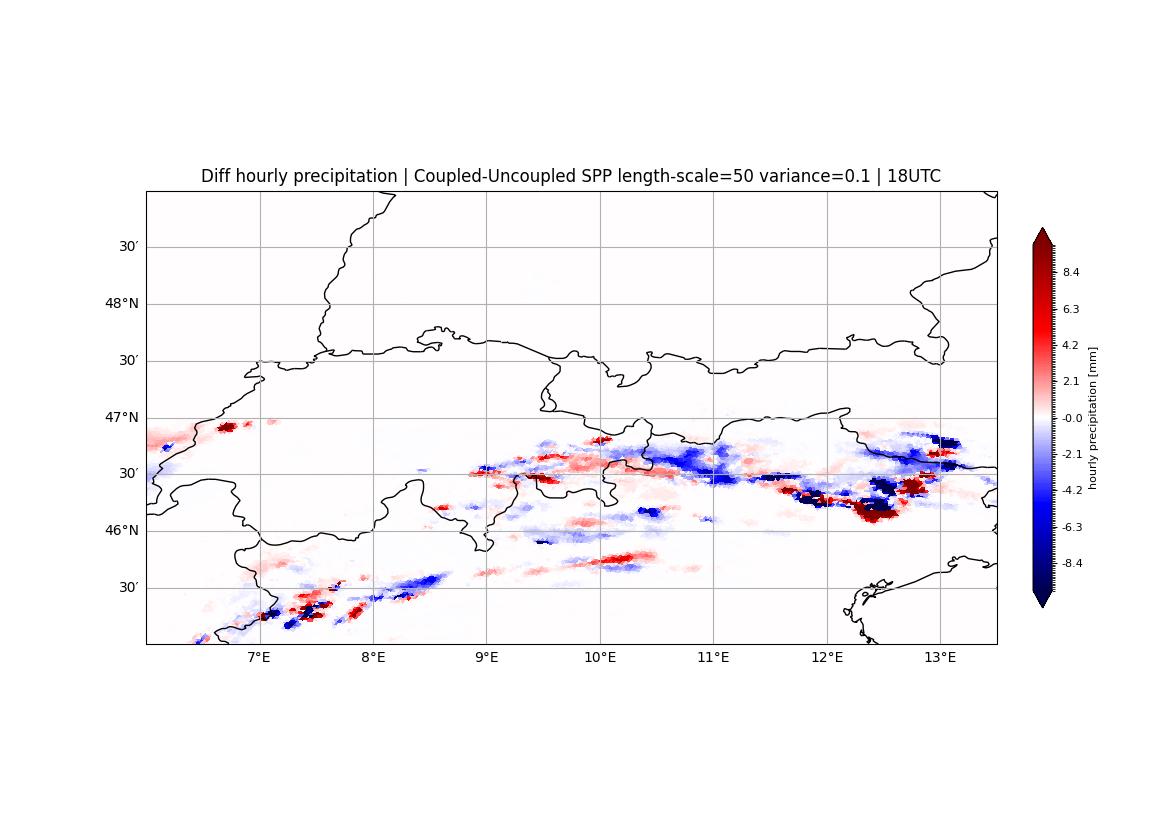 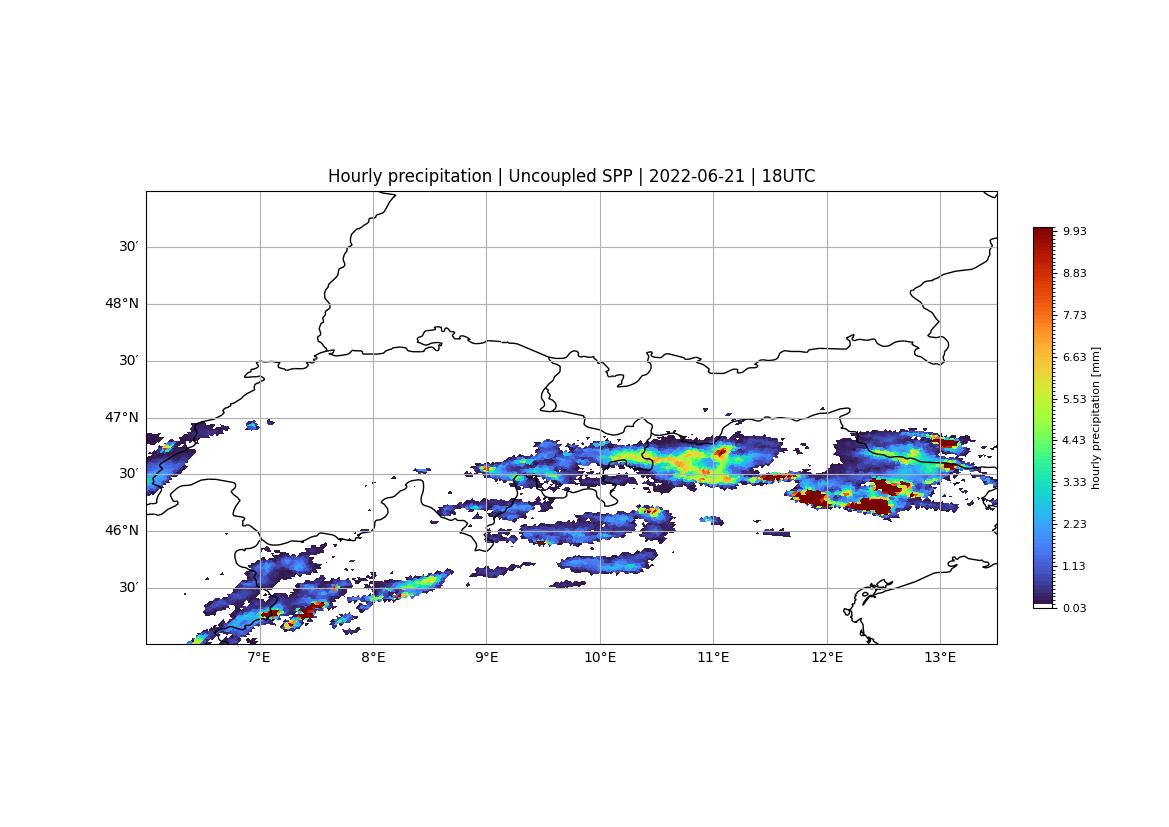 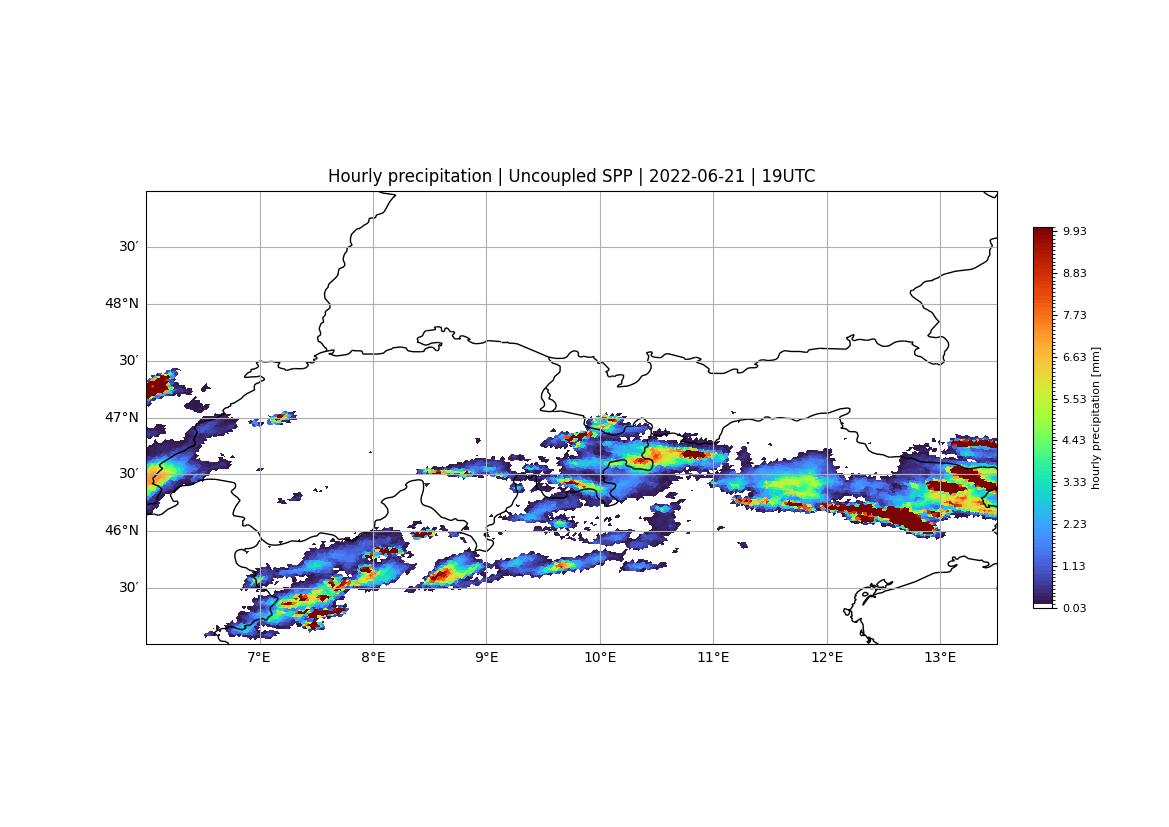 uncoupled SPP
14
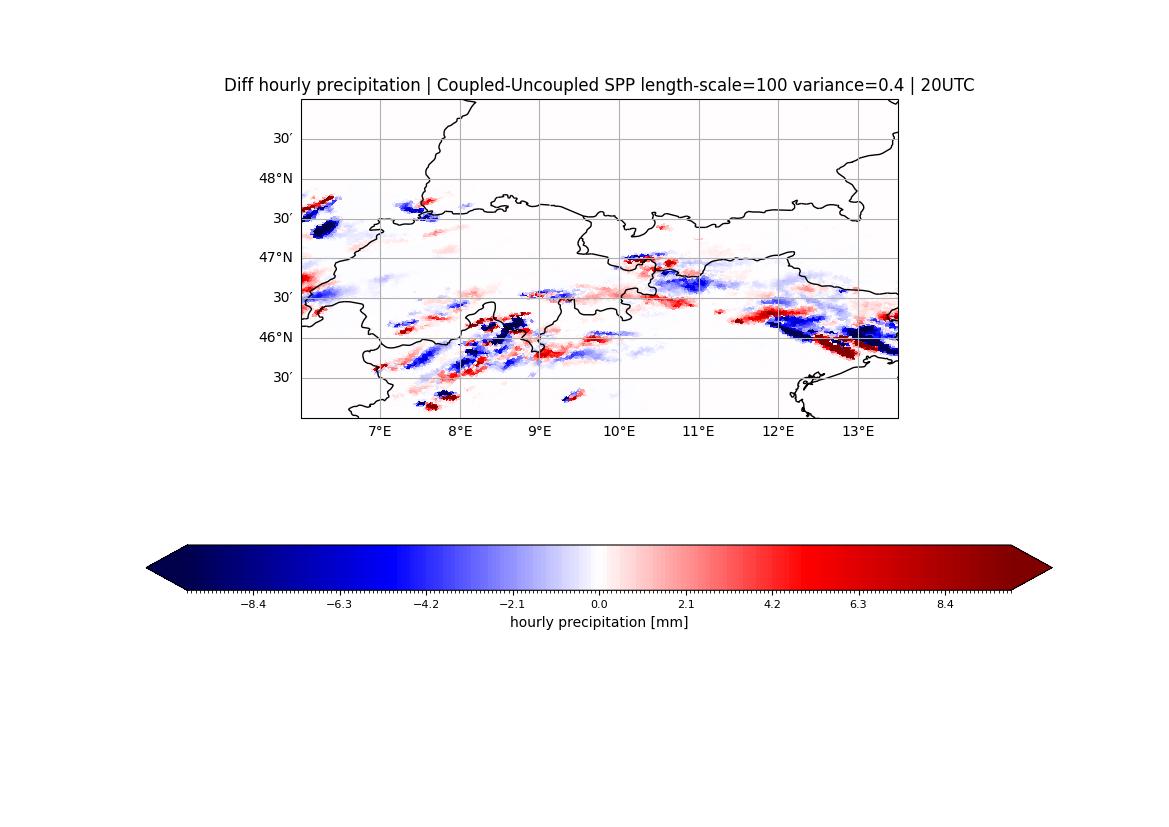 [Speaker Notes: SPP perturbation of this parameter on precipitation show reasonable behaviour. We don‘t have strange behaviour! There is no systematic differences in this case and this parameter and deterministic  this was already a sanity check]
Ensemble forecast
Test on a real case
Test:  Coupled SPP with 2mom microphysics scheme
Implementation of SPP
ICON-D2-EPS
✓
For perturbing the sedimentation velocity of graupel
Test
24h run
ICON-LAM-EPS: D2 domain
21st of June 2022
15
Test Setup
LAT-BC  Forecasts from ICON-EU
Pertrubed Initial Conditions  KENDA (ICON-D2-EPS) with 20 members
CPP
REF
SPP
~18 physical parameter perturbation fixed during forecast run time
Operational perturbation
SPP activated for perturbing sedimentation velocity of graupel
No operational perturbation
No model perturbation
No SPP
No operational perturbation
16
Statistical Analysis
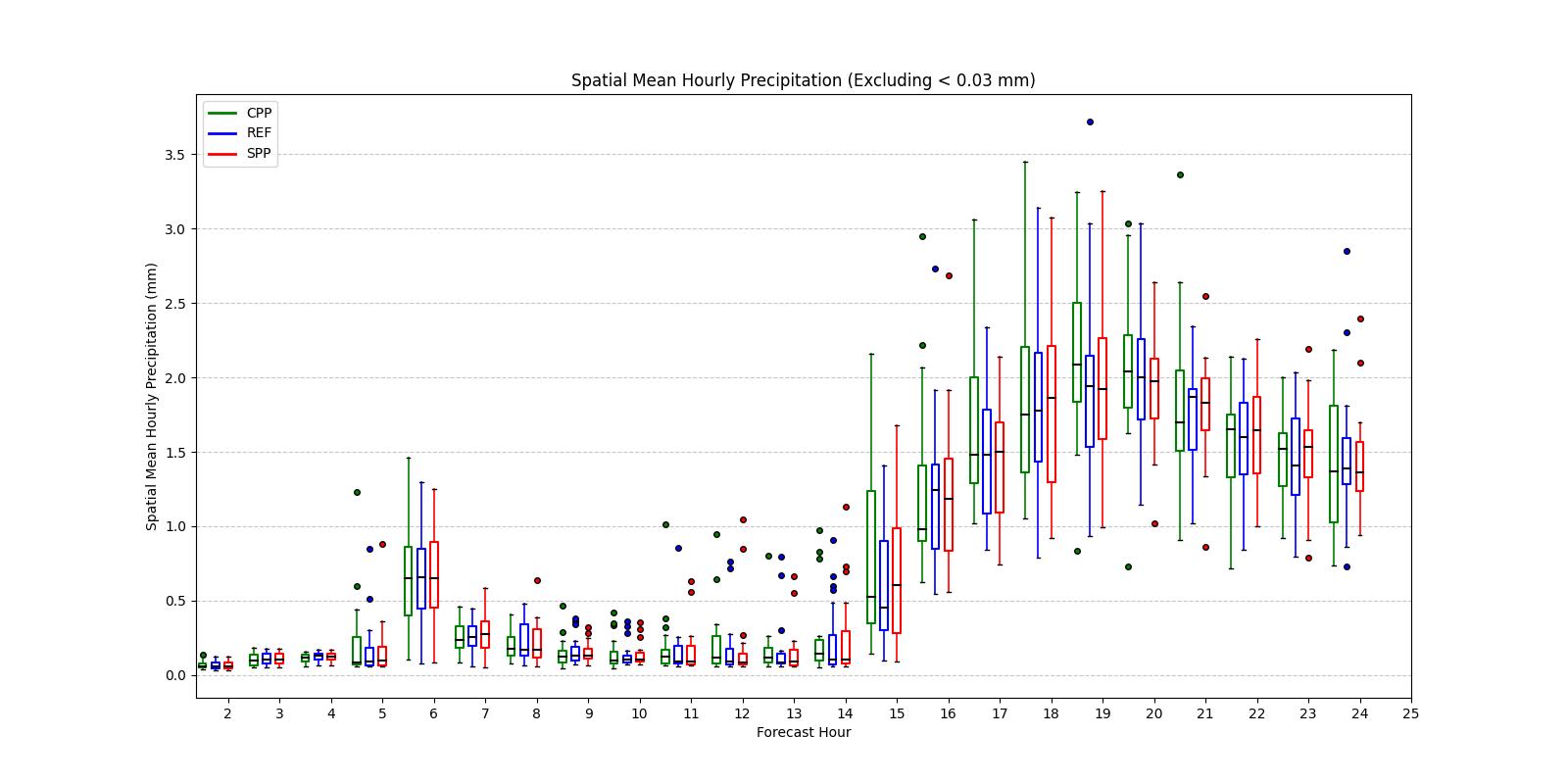 Box-Whisker plot:
The larger distribution (wider min-max range) observed in CPP indicates a higher level of perturbations.
The medians across the different experiments are very similar, showing consistency.
17
Statistical Analysis
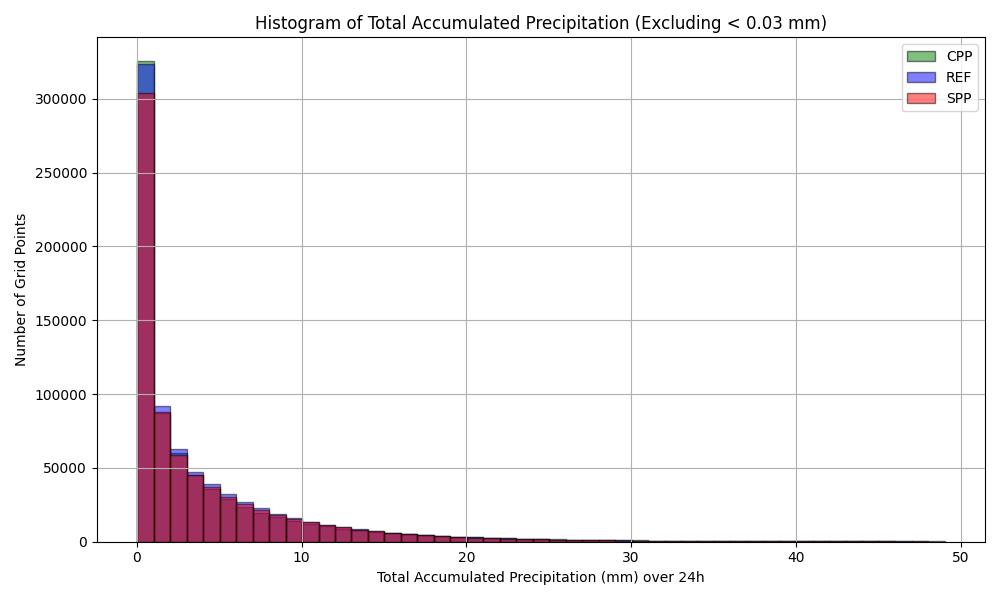 Histogram plot:
For the smallest and largest rain bins, the CPP experiment shows higher precipitation, suggesting that more perturbations generate more rain in these extremes
The differences among the experiments are not statistically significant
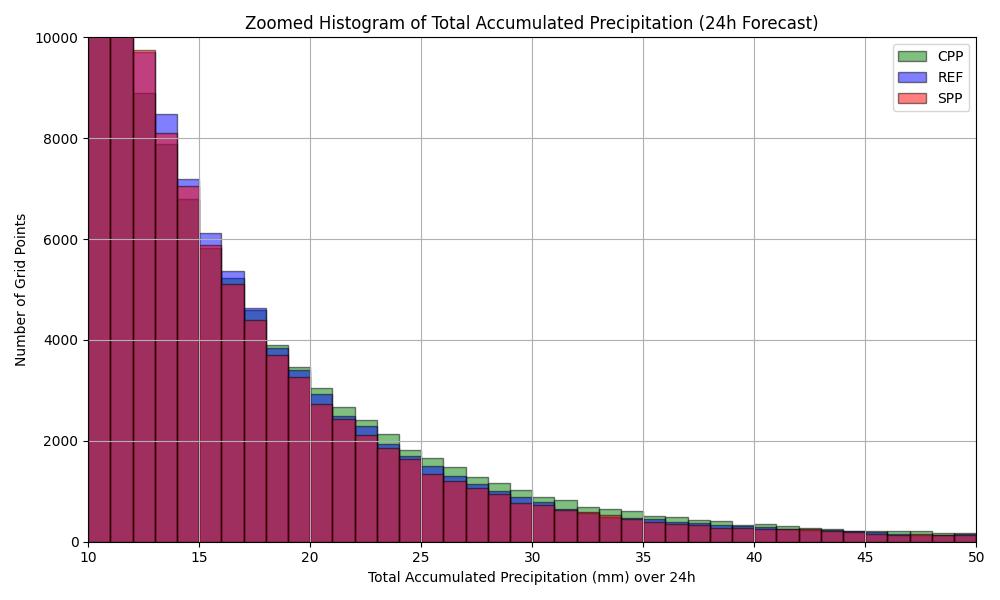 18
Maps of accumulated 24h rain | member 01
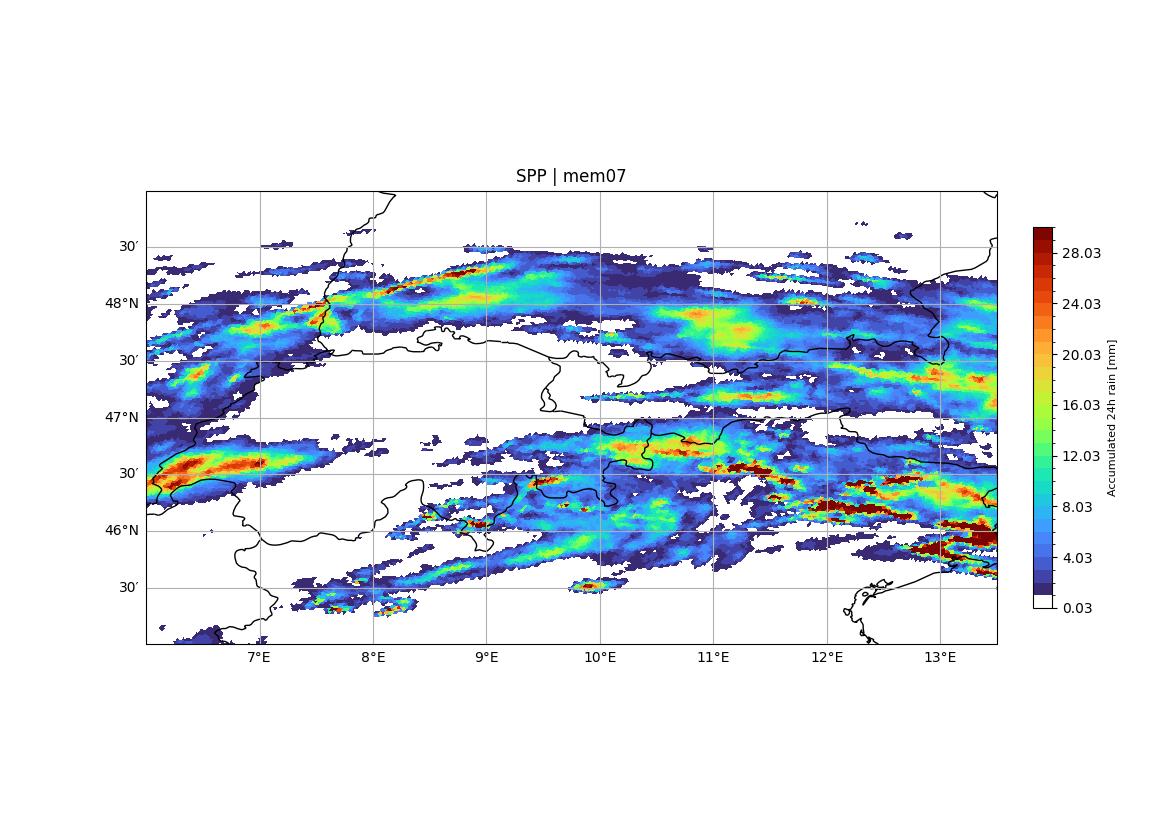 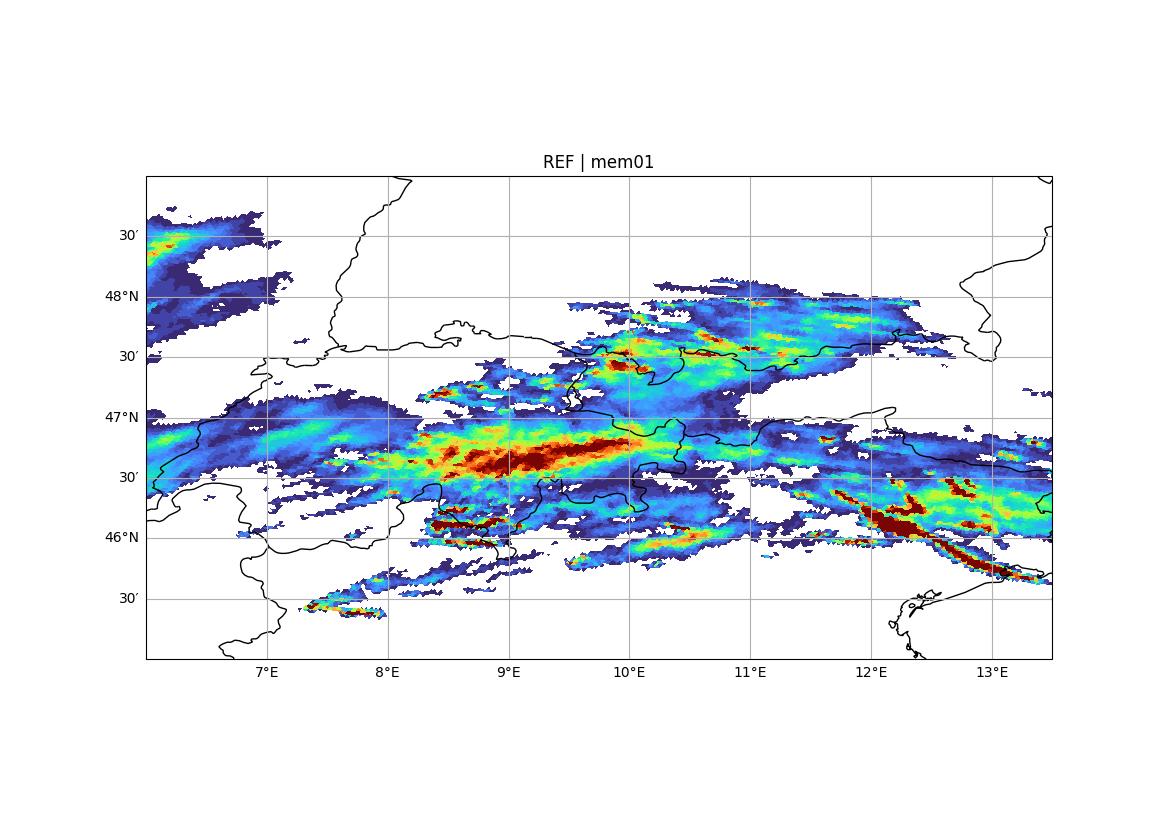 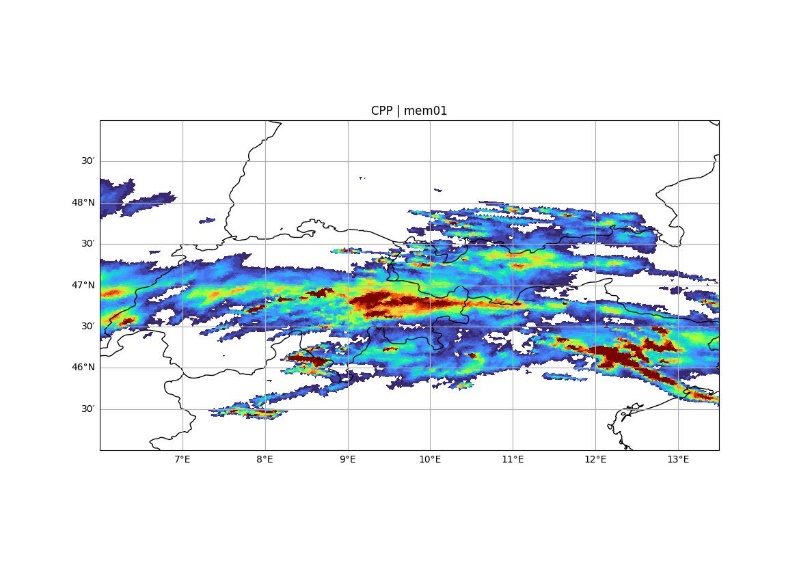 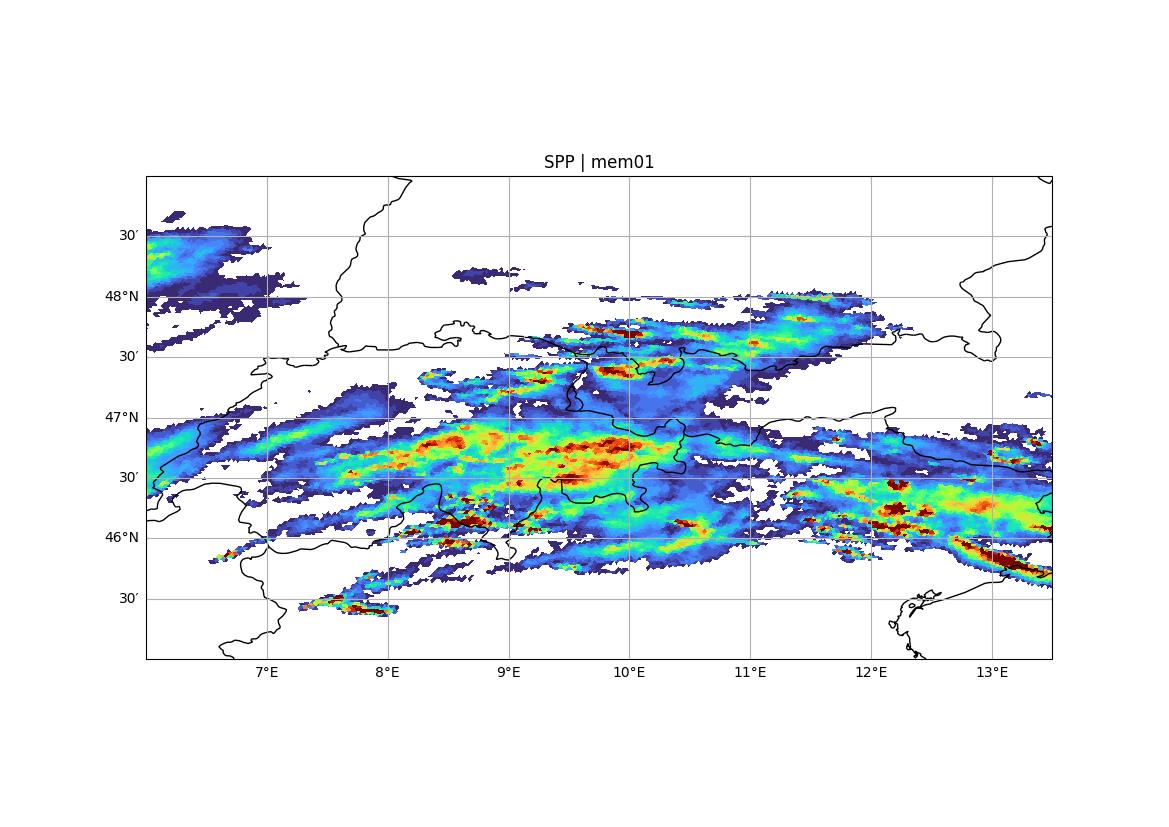 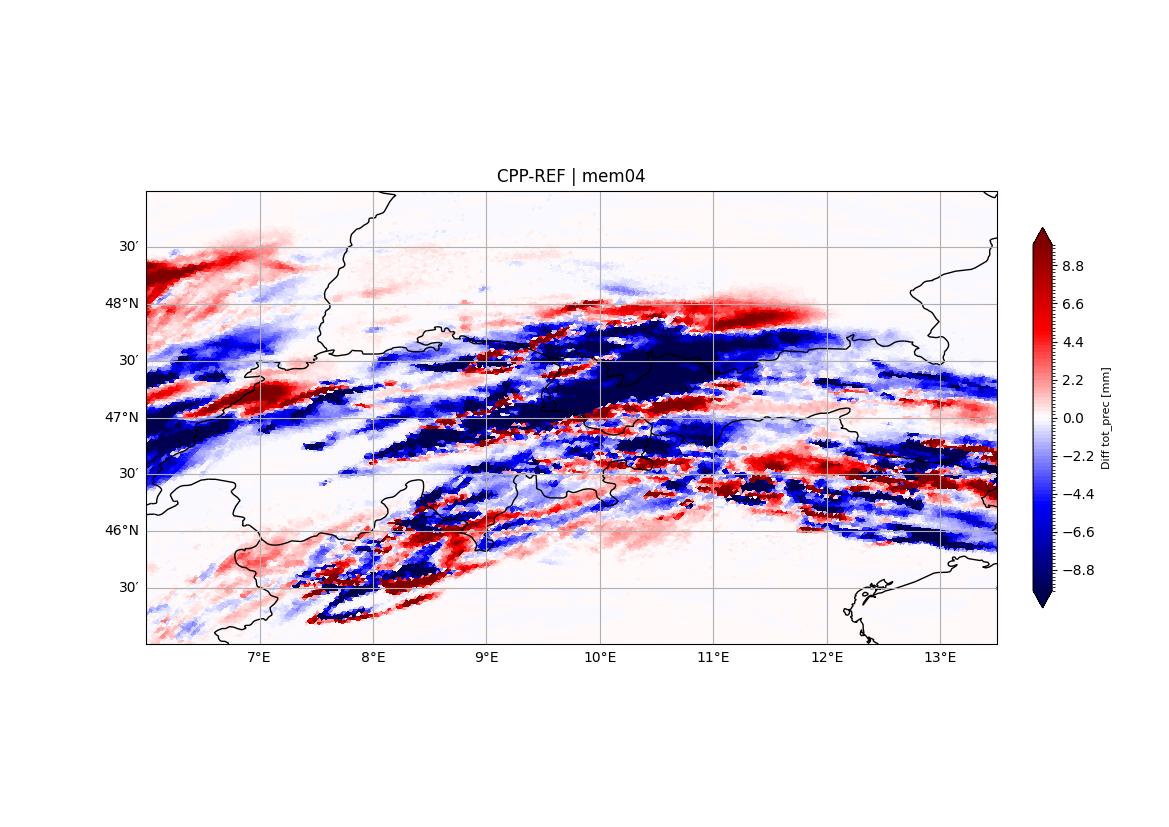 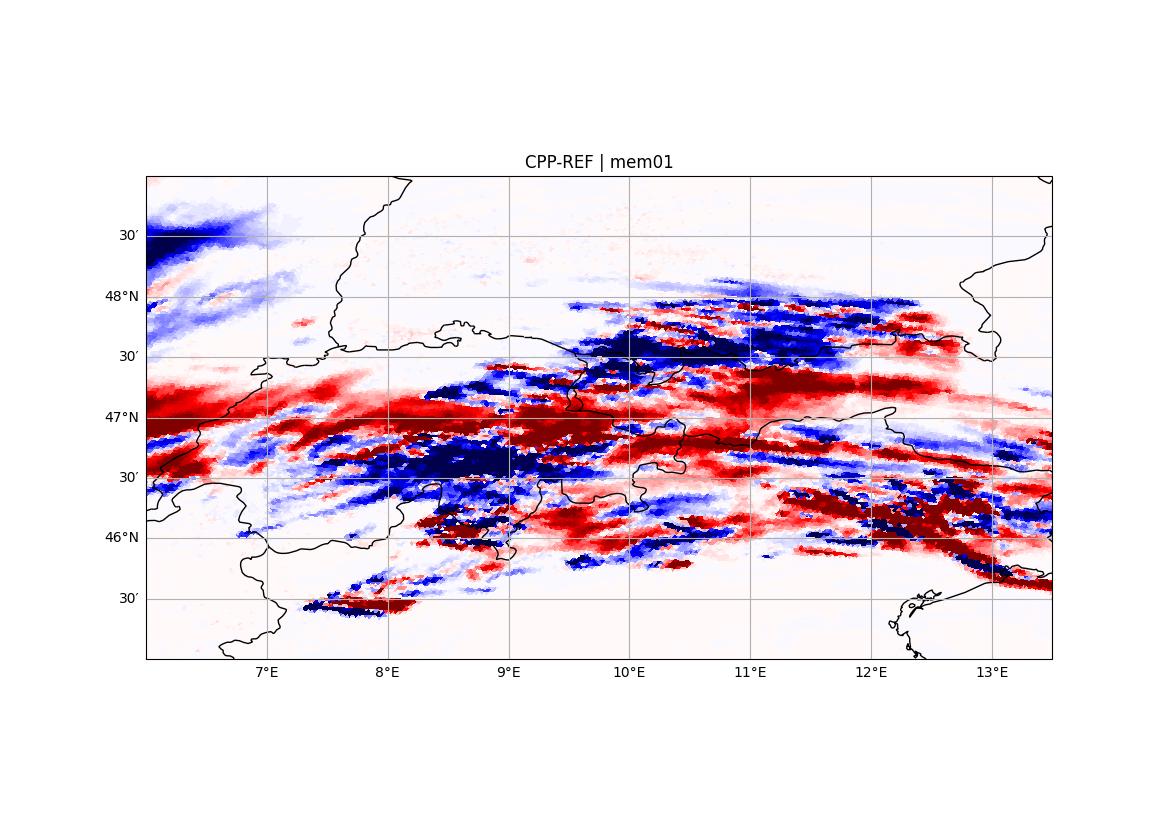 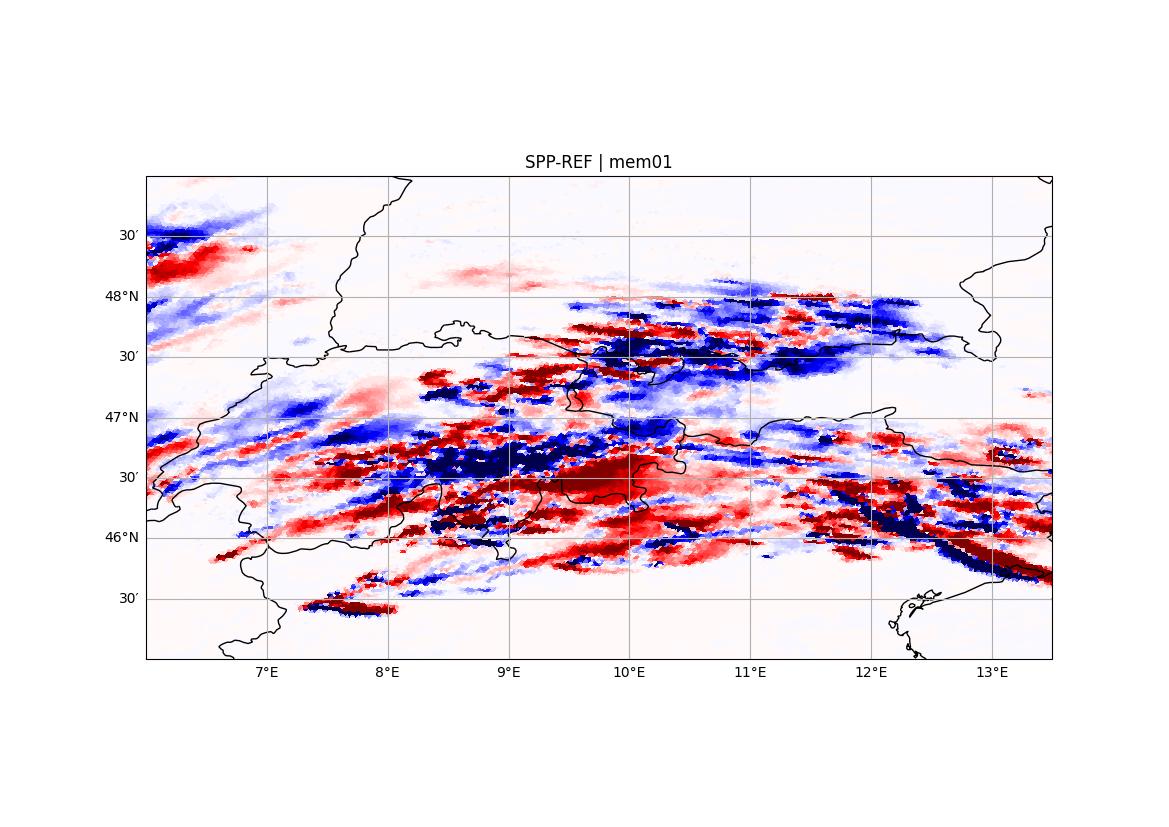 Ref: Ollinaho et. al. 2016, Frogner et al. 2021, and Tsiringakis et. al. 2024
20
[Speaker Notes: Maximum allowed shallow convection depth]
Outlook
The impact of SPP on the sedimentation velocity of graupel shows reasonable behavior in this first case  No systematic differences observed in precipitation.
A longer statistical study period is needed to confirm results
Local analyses based on observation 
Next Steps:
Implementation of SPP in ICON: 
Couple SPP with physics schemes for selected parameters 
Nest: First test uncoupled at 500 m resolution, then fully coupled with SPP
Benchmarking
Tuning SPP in ICON-LAM-D2: Optimize values for SPP parameters 
Refining SPP for Higher Resolution: Focus on 1 km resolution for the GLORI Alpine region.
21
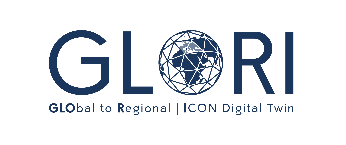 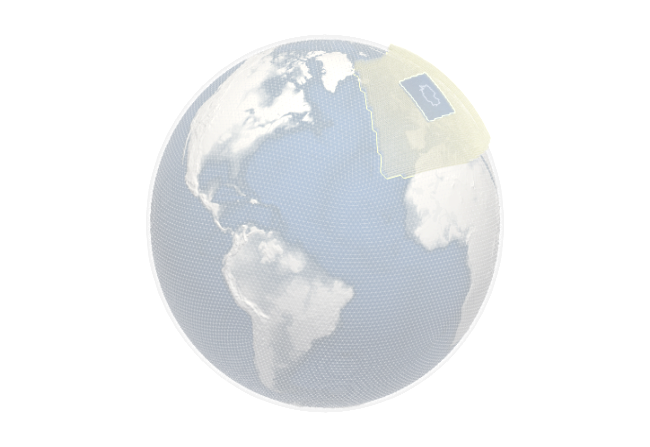 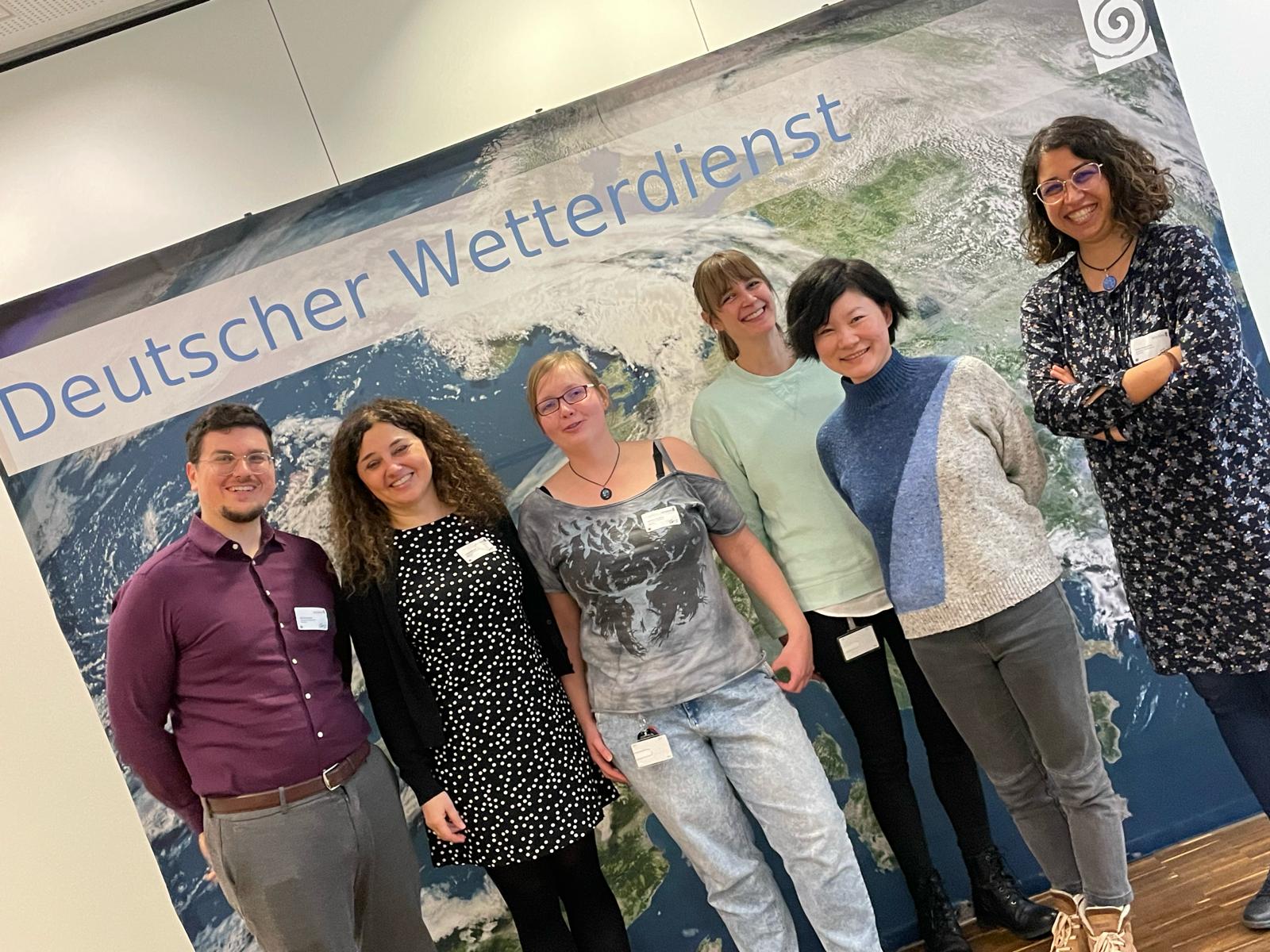 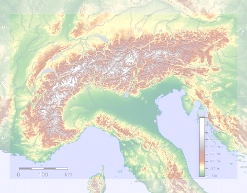 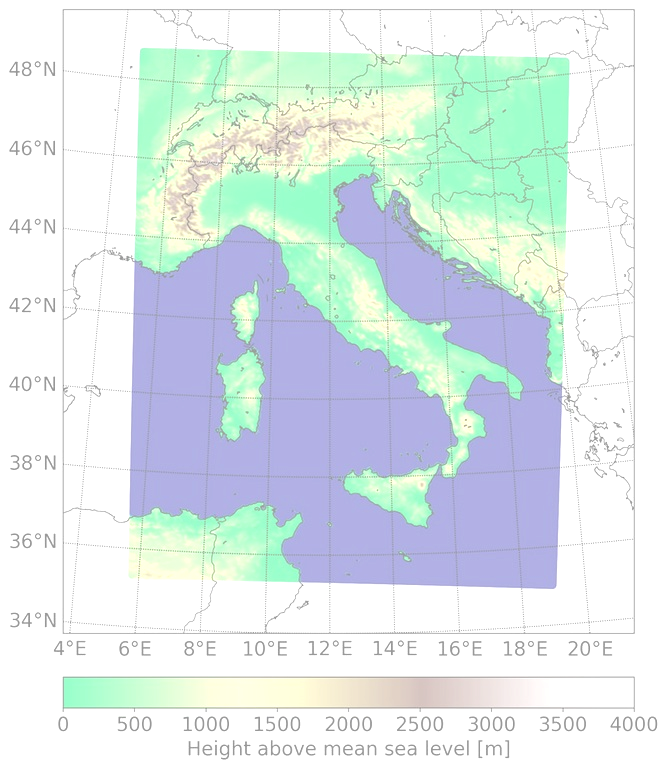 Thank you for your attention with a picture of my                  ous colleagues 😉
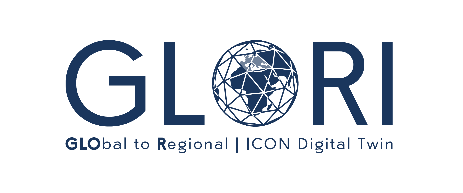 zahra.parsakhoo@dwd.de
22
[Speaker Notes: I want to thank you for listening—with a picture of my Glorious colleagues! 😉]
Maps of accumulated 24h rain | member 06
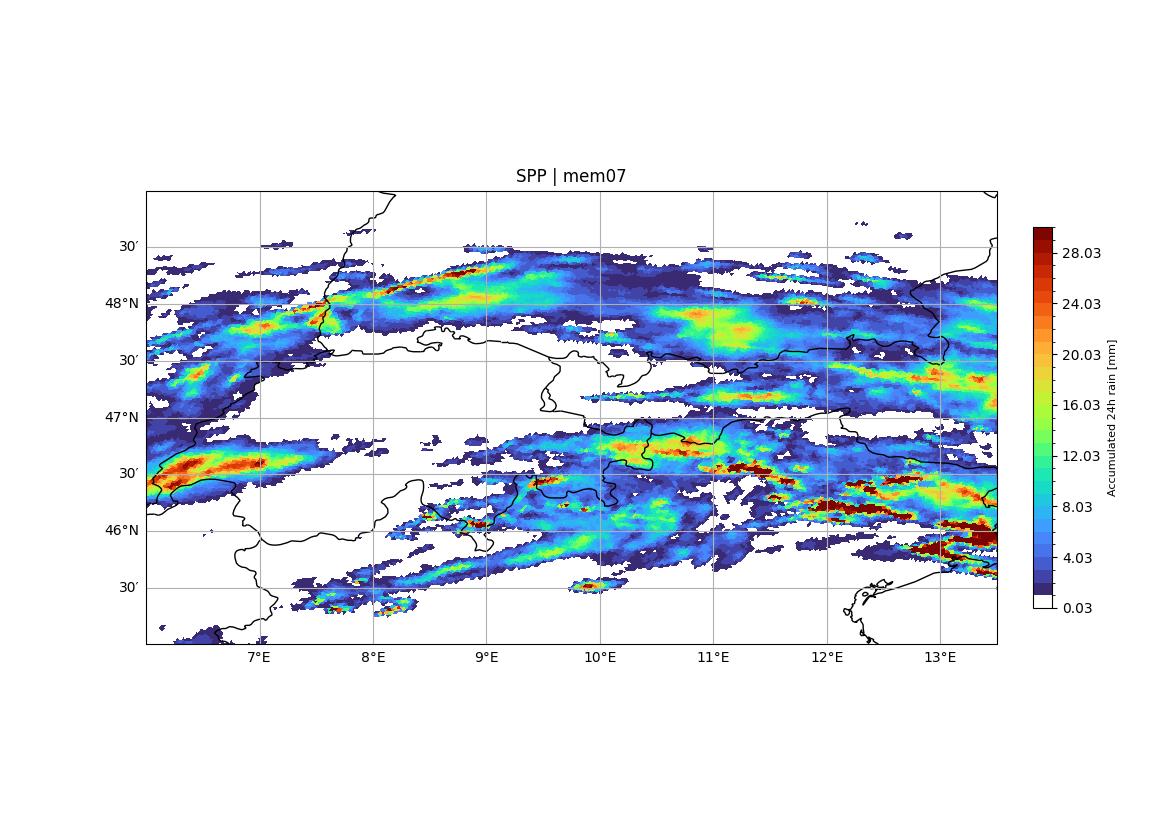 SPP | mem06
?
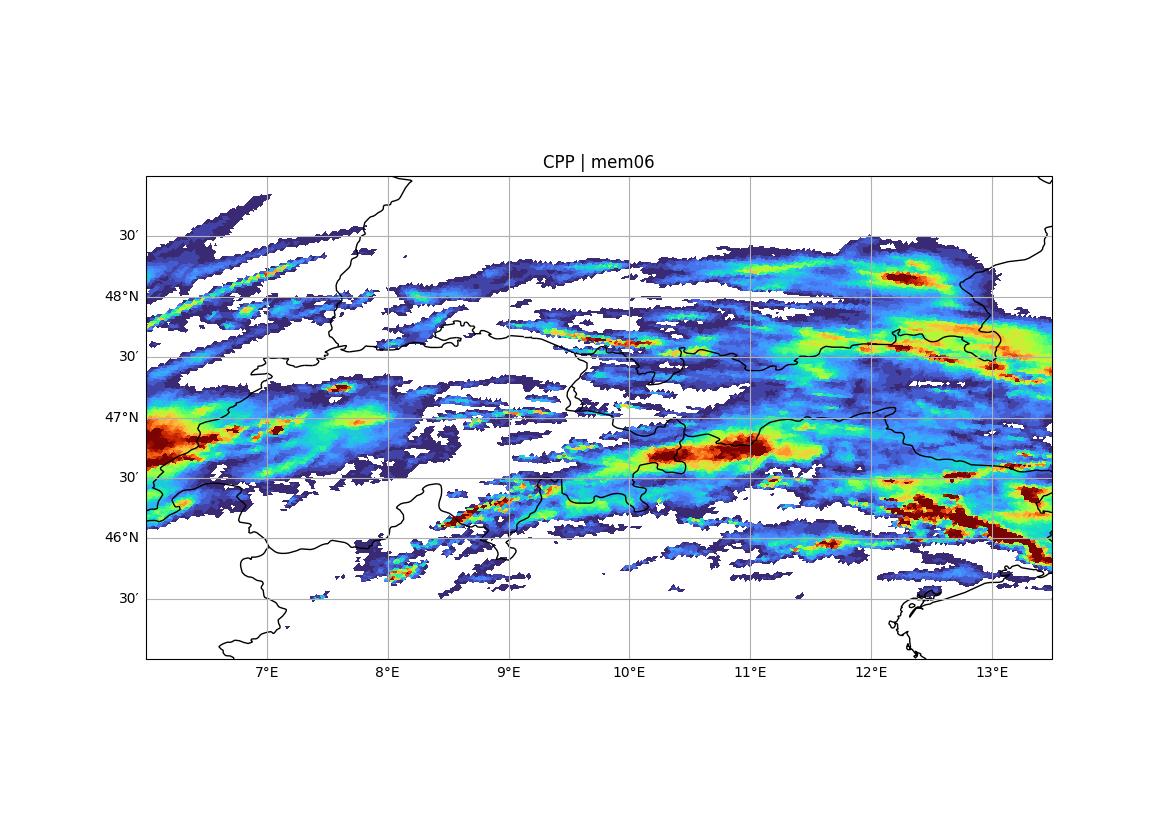 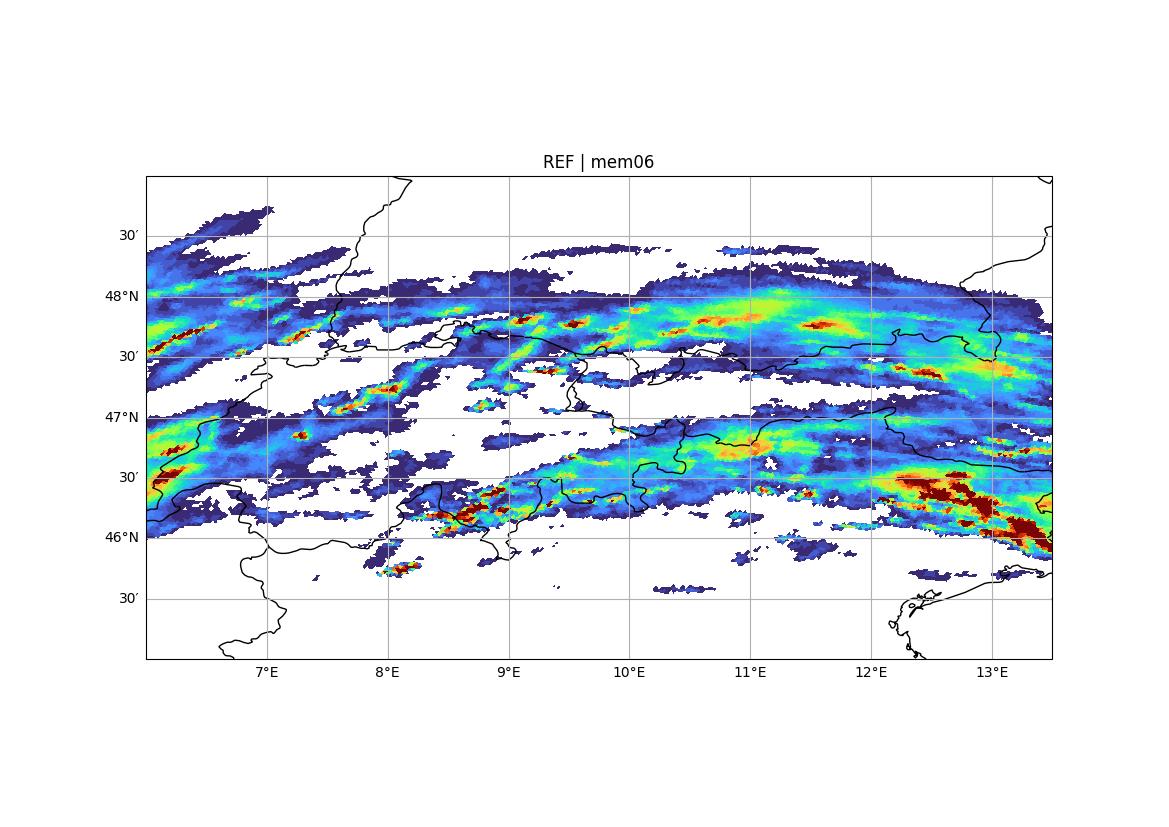 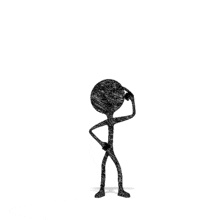 Model crashed after 7h forecast Numerical instability 
(Divided by zero)
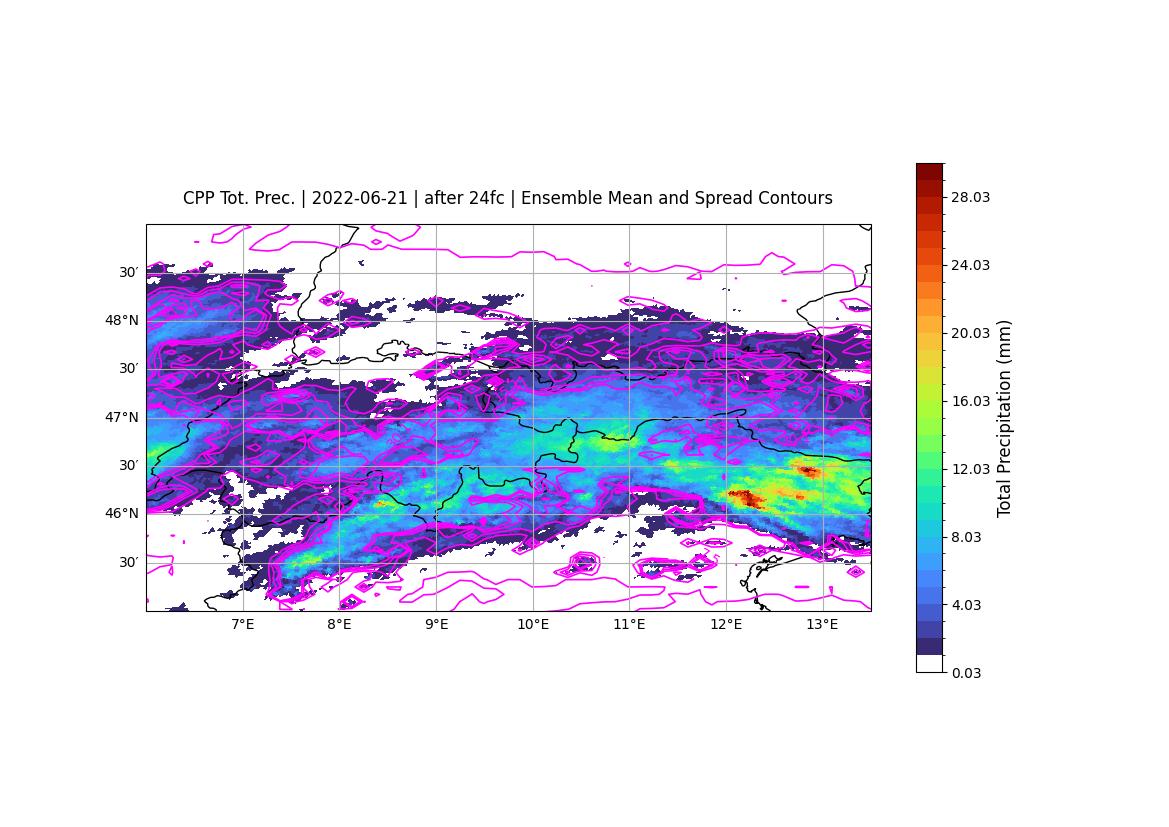 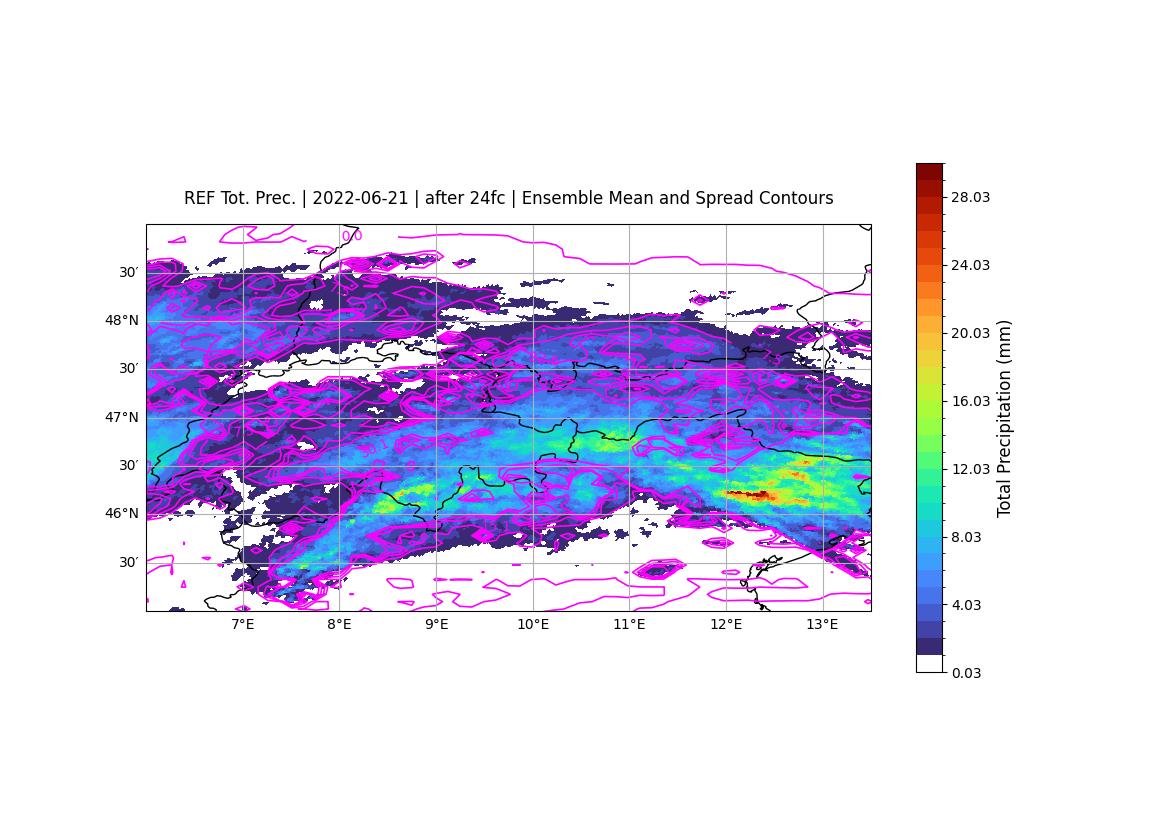 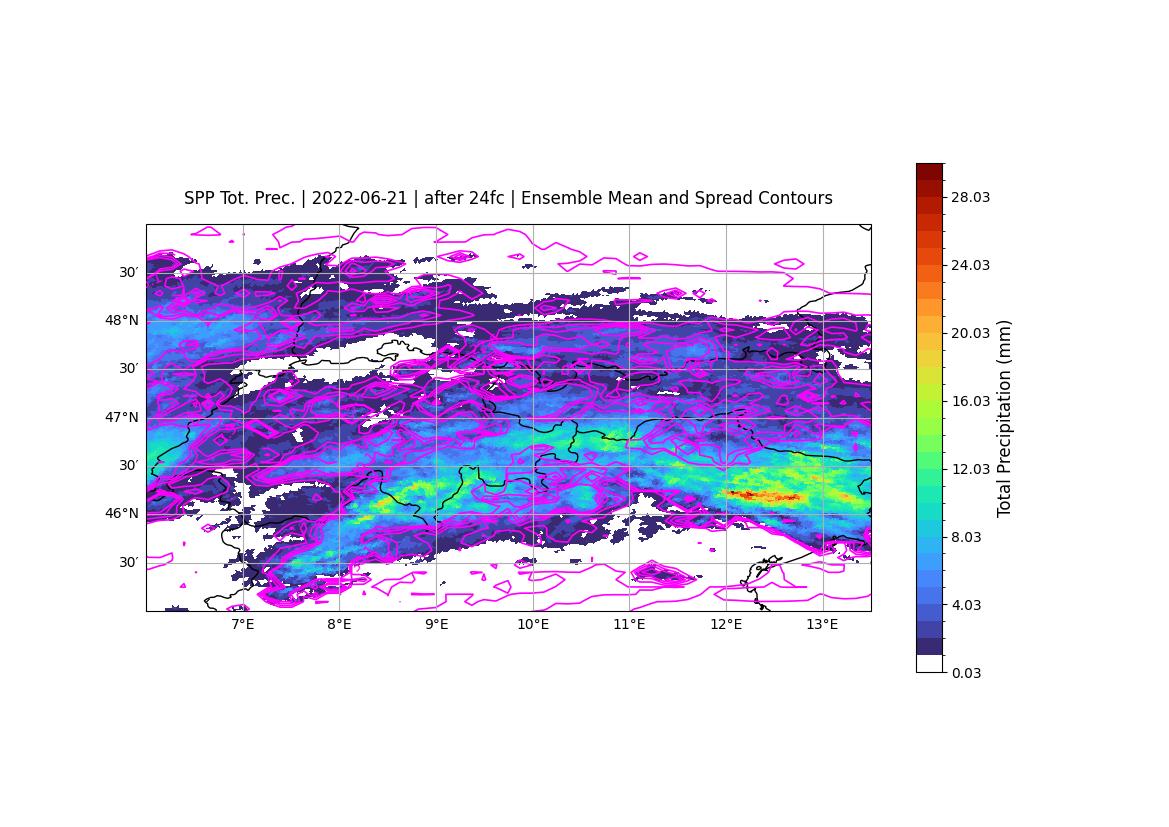 Contour levels: 0.03 , 7.5, 15, 22.6 , 30.1
0.03 < ensemble mean < 30 mm
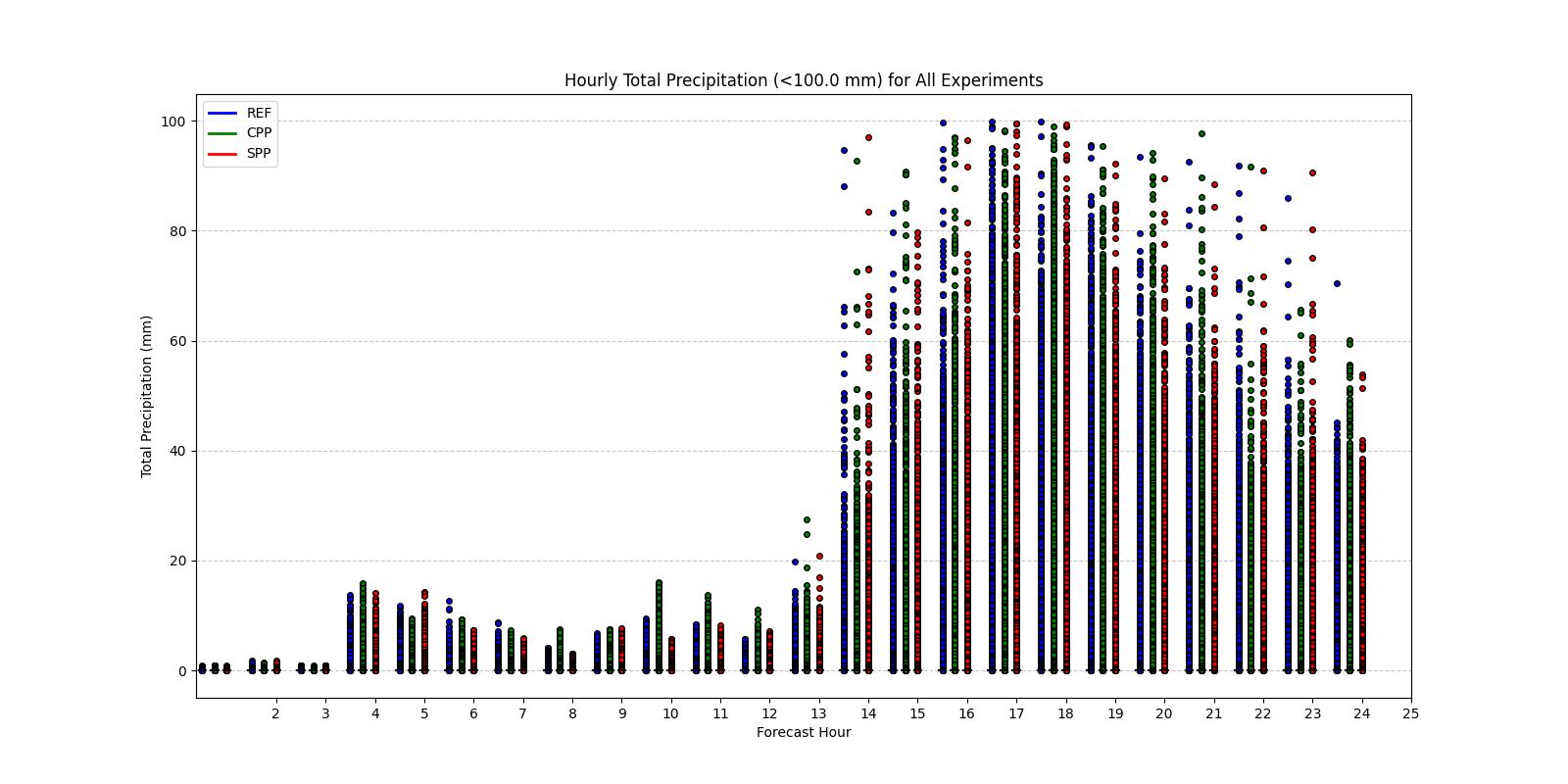 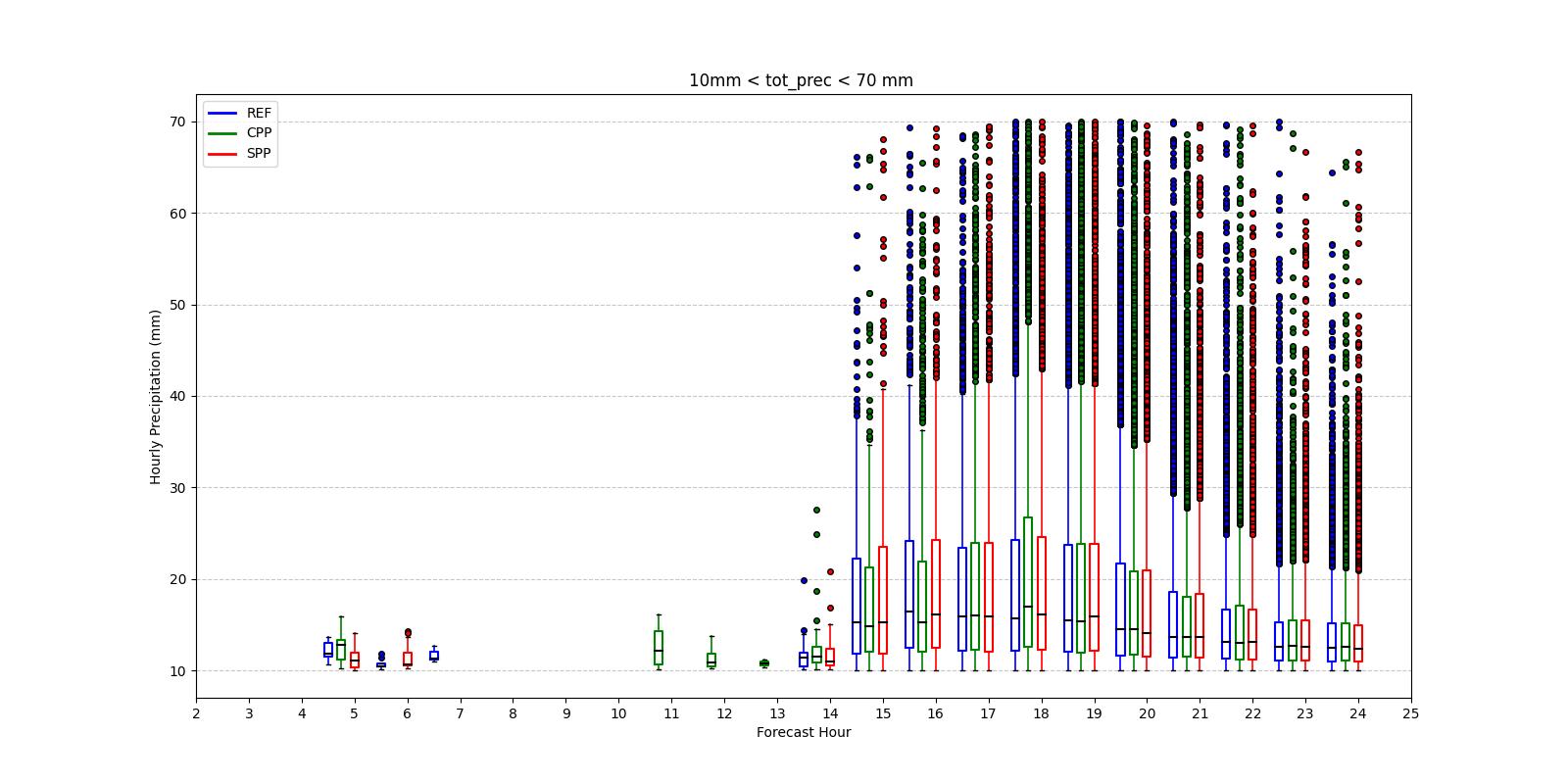